YÊU CẦU THAM GIA TIẾT HỌC
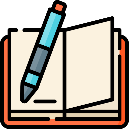 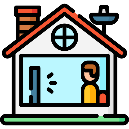 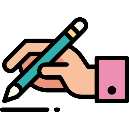 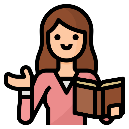 Chuẩn bị đầy đủ sách vở, đồ dùng
Tập trung lắng nghe
Chủ động ghi chép
Thực hành yêu cầu của giáo viên
Hôm nay các bạn sẽ tìm hiểu 
những nội dung gì?
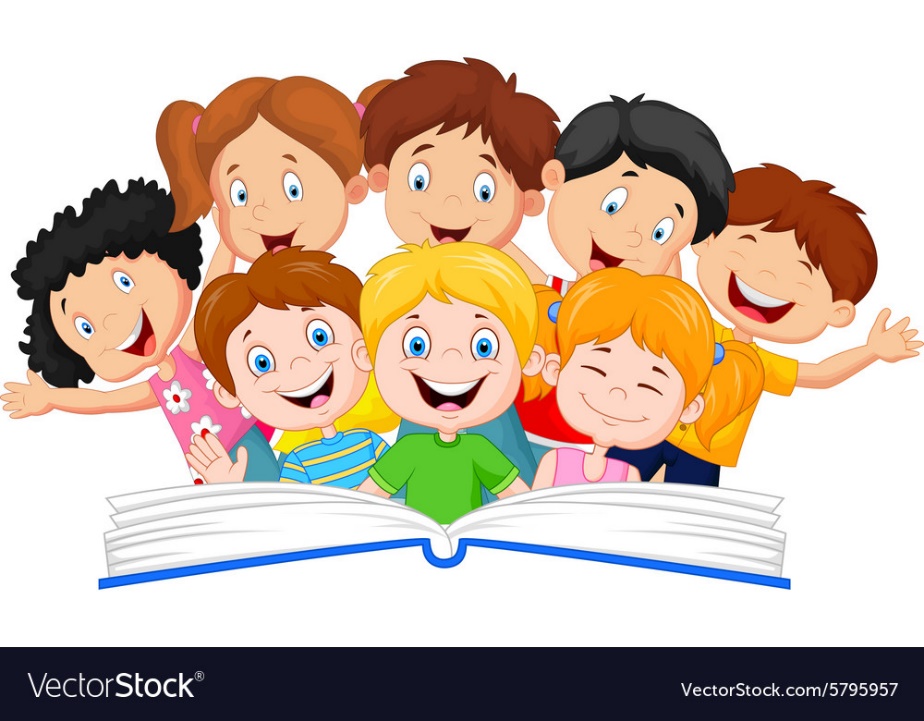 TOÁN
2
3
1
KHOA HỌC
TẬP ĐỌC
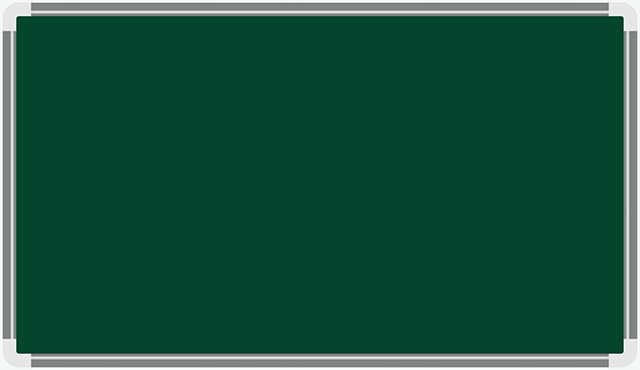 Thứ hai ngày 11 - 10 - 2021
Tập đọc
Kiểm tra bài cũ:
Đọc thuộc đoạn 1 và trả lời câu hỏi: Cáo đã làm gì để dụ Gà Trống xuống đất?
Cáo đon đả mời Gà xuống đất để báo cho Gà biết tin tức mới: từ nay muôn loài...
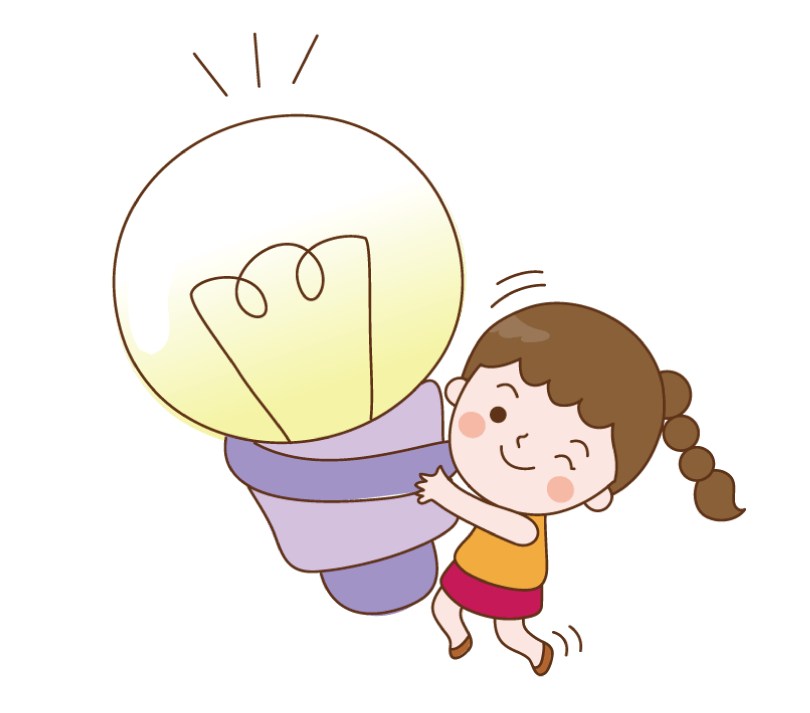 Đọc thuộc đoạn 2 và trả lời câu hỏi: Theo em, nội dung  bài thơ này là gì?
Nội dung: Câu chuyện khuyên con người hãy cảnh giác và thông minh như Gà Trống, chớ tin những lời lẽ ngọt ngào của kẻ xấu như Cáo.
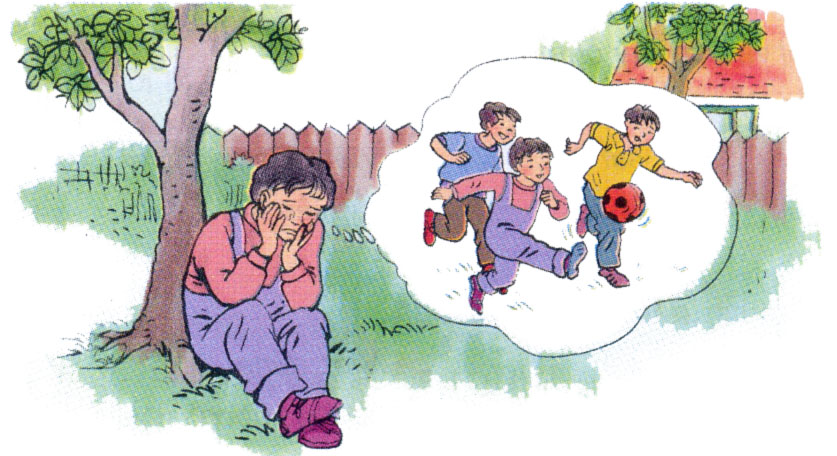 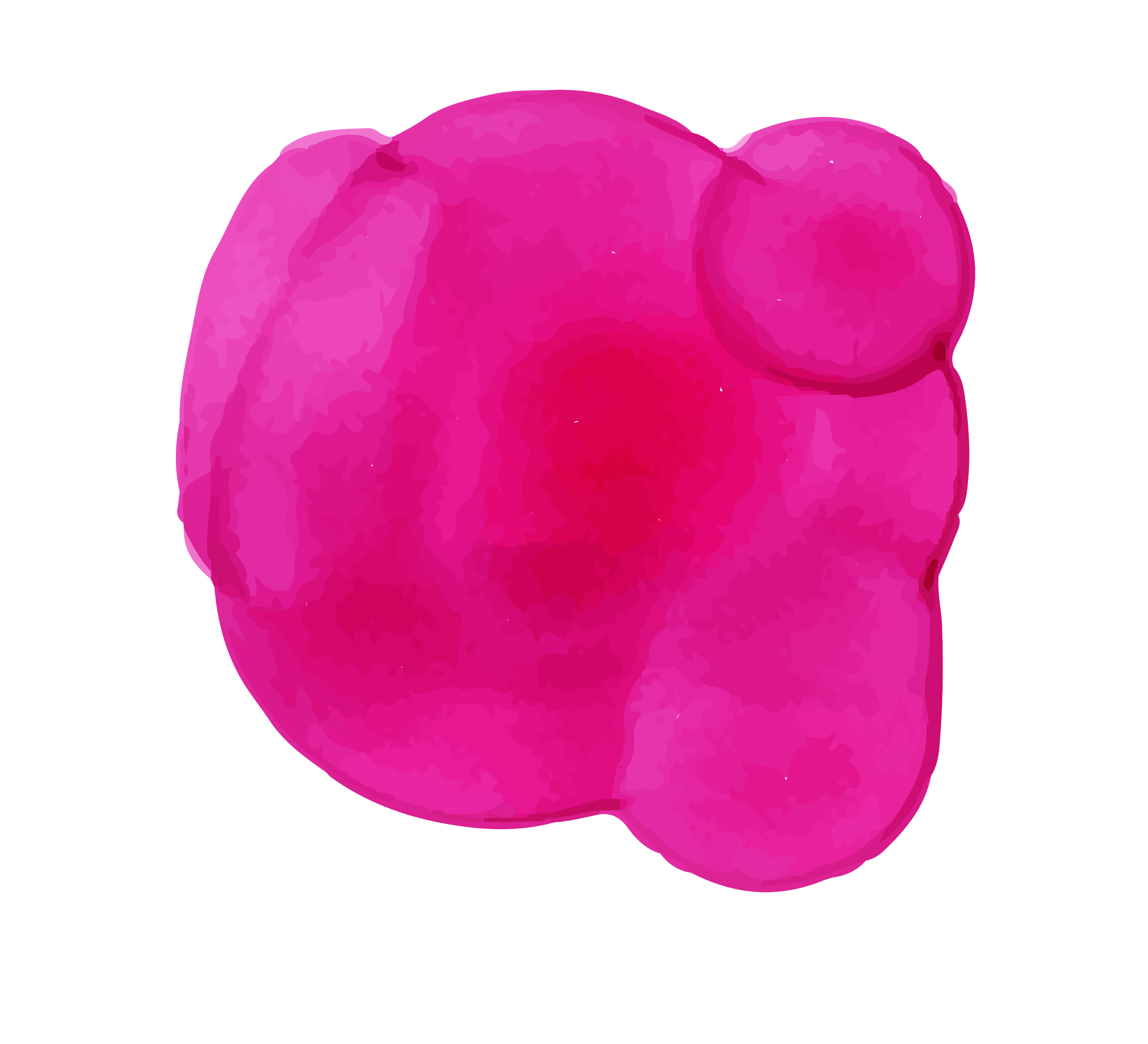 Tập đọc
Nỗi dằn vặt của An-đrây-ca
Theo Xu – khôm – lin - xki
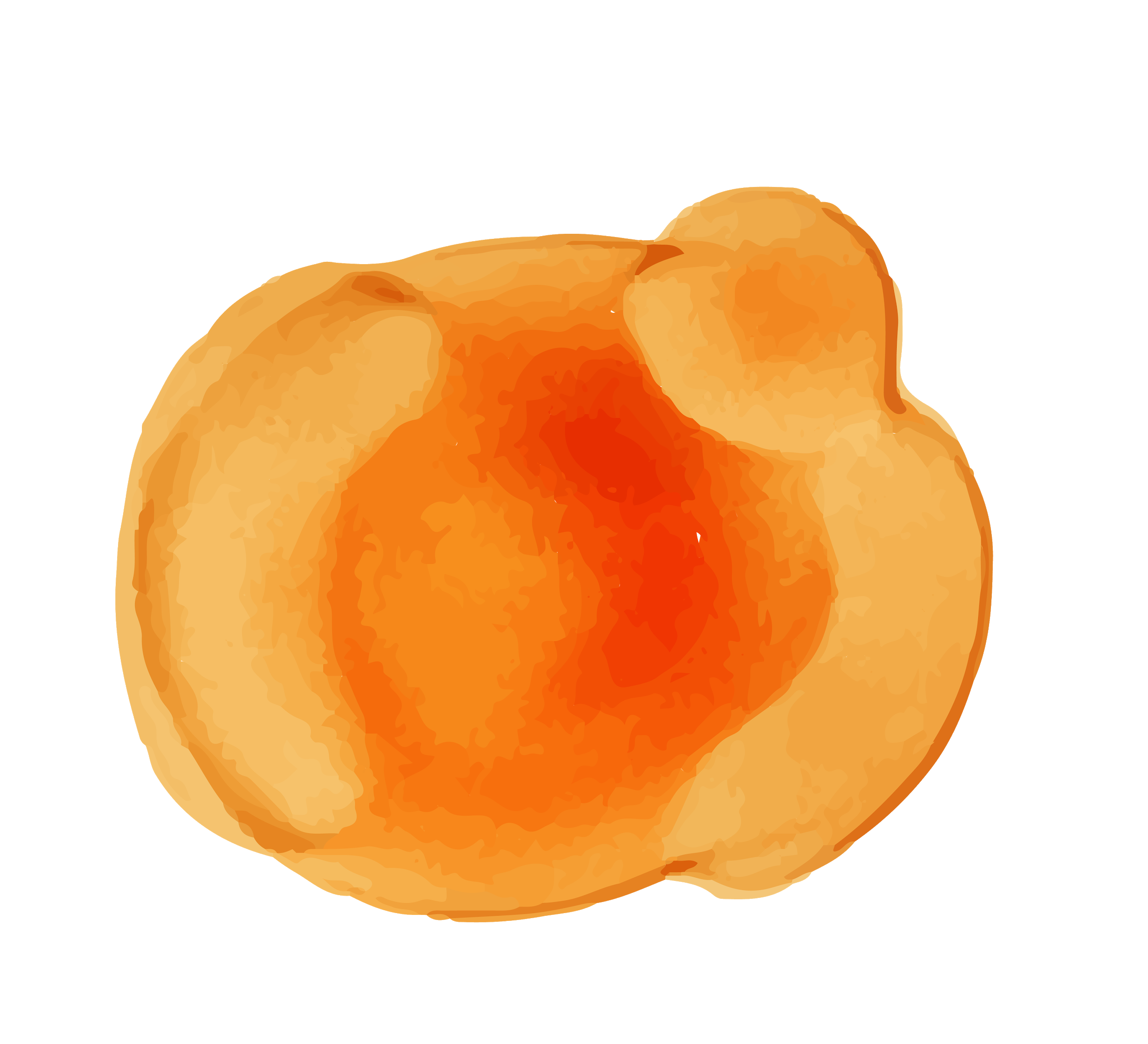 LUYỆN ĐỌC
Chia đoạn
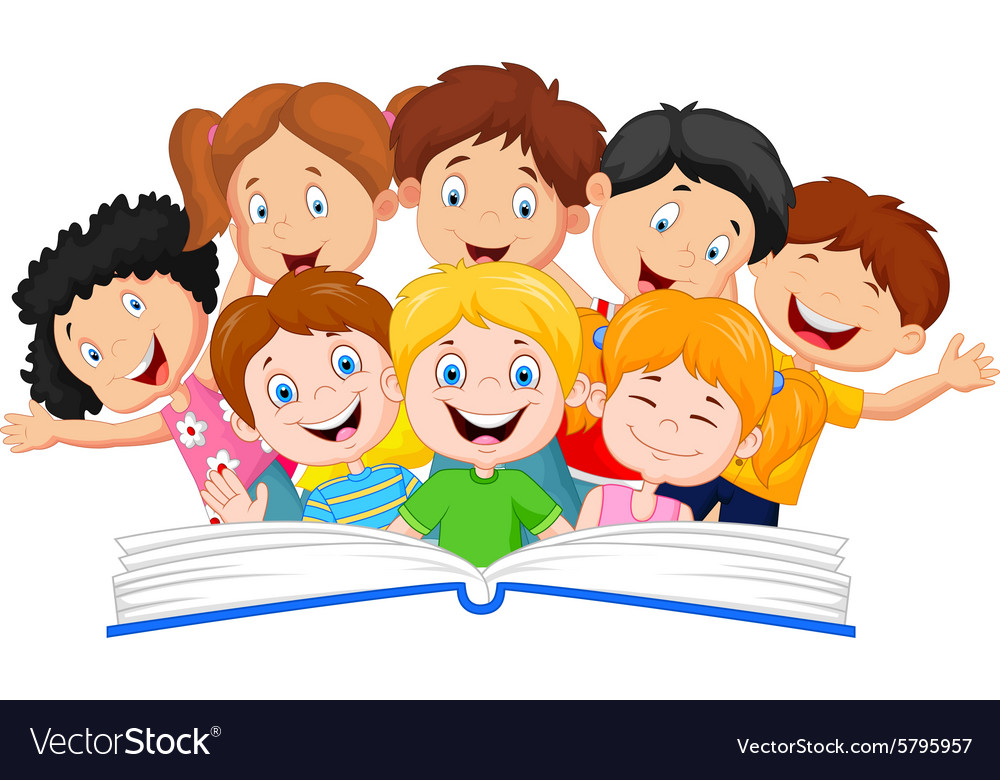 Đoạn 1: Từ đầu … mang về nhà
Đoạn 2: Tiếp theo đến hết
LUYỆN ĐỌC VÀ TÌM HIỂU ĐOẠN 1
An-đrây-ca,            nhập cuộc, 
chạy một mạch
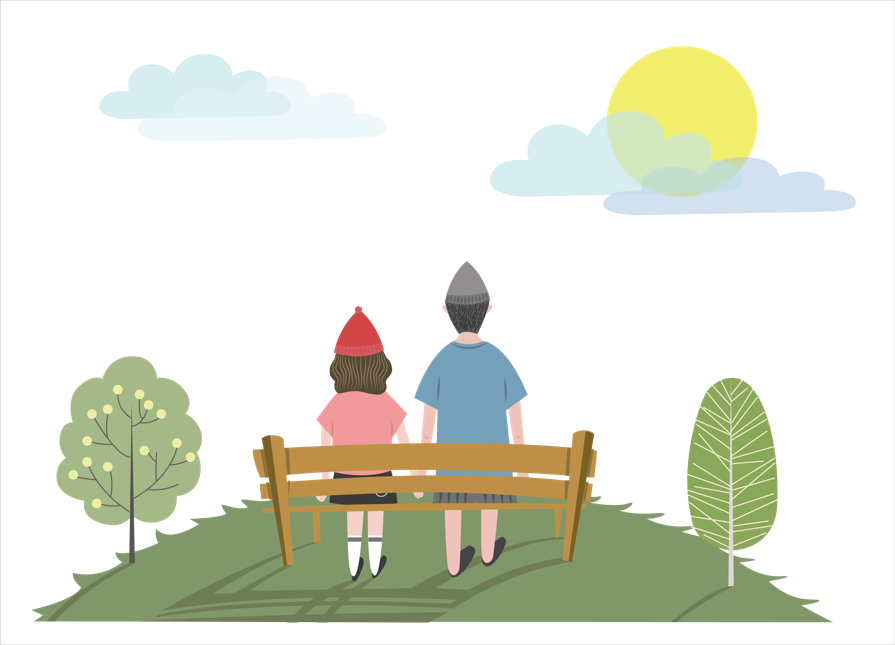 GIẢI NGHĨA
- nhập cuộc :Tham gia vào chơi cùng.
- chạy một mạch: Chạy nhanh và không dừng lại .
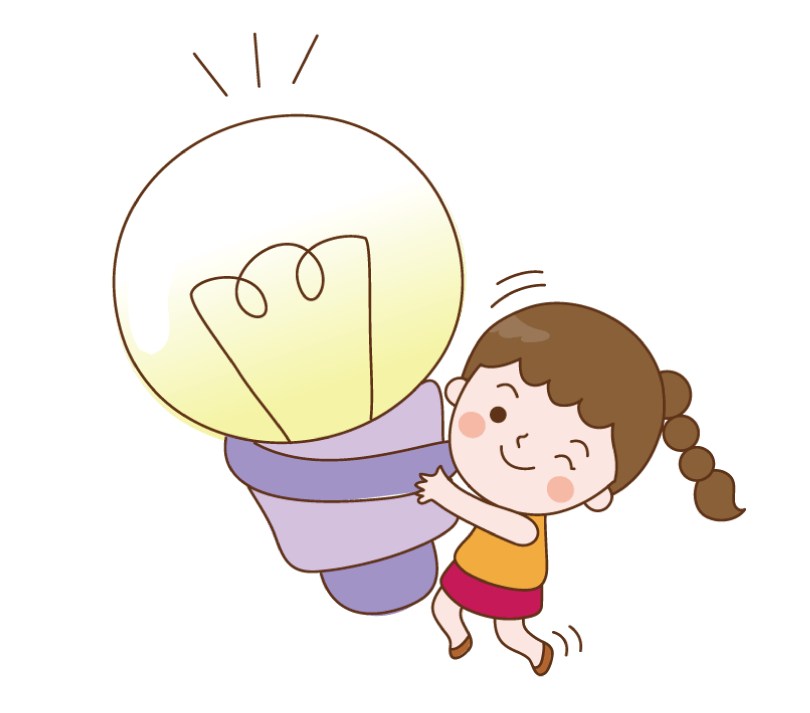 LUYỆN ĐỌC CÂU DÀI
Chơi một lúc mới nhớ lời mẹ dặn, em vội chạy một mạch đến cửa hàng mua thuốc rồi mang về nhà.
TÌM HIỂU ĐOẠN 1
1. Khi câu chuyện xảy ra, An – đrây ca mấy tuổi, hoàn cảnh gia đình em lúc đó thế nào?
Câu chuyện xảy ra, An – đrây ca mới 9 tuổi, gia đình em lúc đó có 3 người, ông đã cao tuổi.
2. Mẹ bảo An – đrây – ca đi mua thuốc cho ông, thái độ của An – đrây – ca thế nào?
An – đrây – ca vâng lời mẹ và đi ngay .
3. An – đrây – ca đã làm gì trên đường đi mua thuốc cho ông?
Trên đường đi mua thuốc, gặp các bạn đang chơi bóng. Các bạn rủ cùng chơi,  thế là An-đrây-ca nhập cuộc.
LUYỆN ĐỌC DIỄN CẢM ĐOẠN 1
Giọng trầm buồn, nhẹ nhàng
Giọng ông: mệt nhọc, yếu ớt
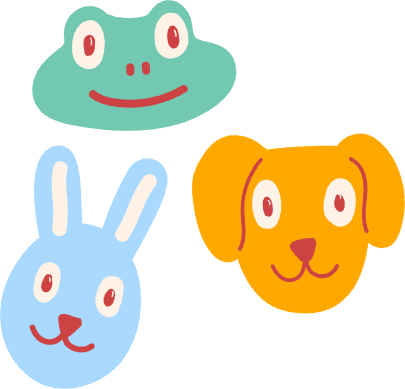 LUYỆN ĐỌC VÀ TÌM HIỂU ĐOẠN 2
khóc nấc lên, nức nở.
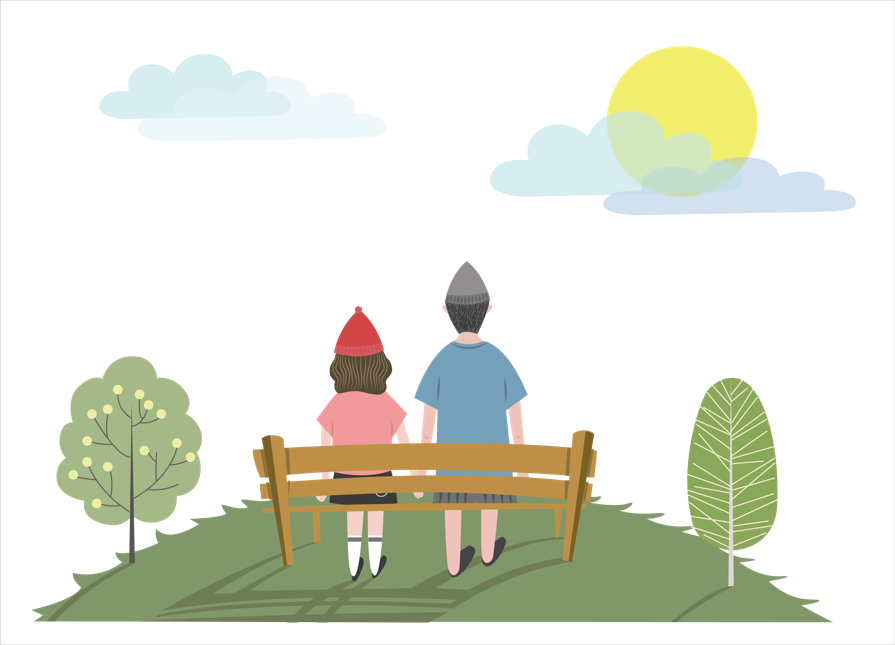 GIẢI NGHĨA
Dằn vặt : làm cho đau đớn buồn khổ một cách dai dẳng. Nghĩa trong bài: tự trách mình.
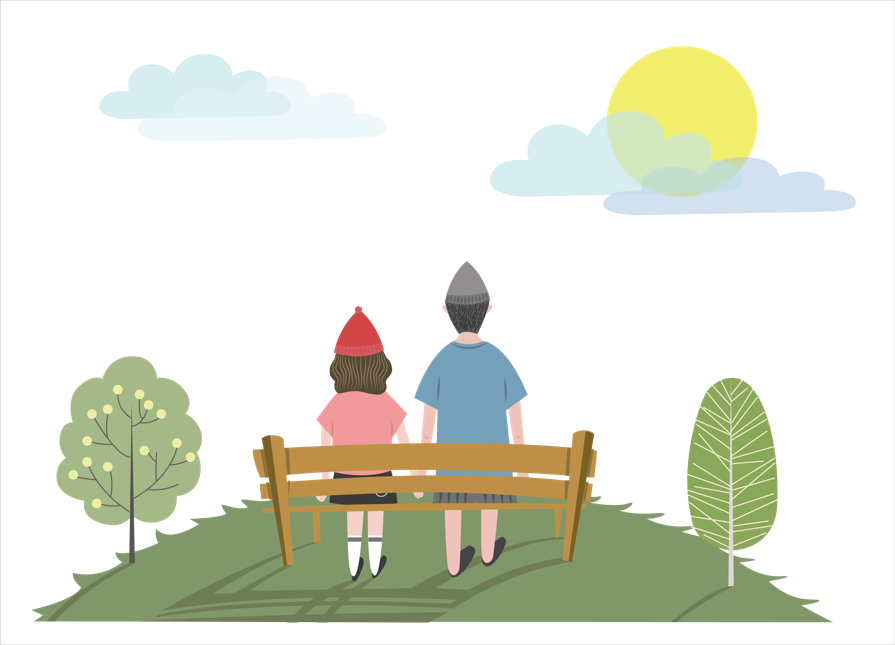 LUYỆN ĐỌC CÂU DÀI
Mãi sau này, khi đã lớn, em vẫn luôn tự dằn vặt: “Giá mình mua thuốc về kịp thì ông còn sống thêm được ít năm nữa!”
TÌM HIỂU ĐOẠN 2
1. Khi nhớ ra lời mẹ dặn, An-đrây-ca như thế nào?
Khi nhớ ra lời mẹ dặn An-đrây-ca vội chạy một mạch đến cửa hàng mua thuốc rồi mang về nhà.
2. Chuyện gì xảy ra khi An – đrây ca mang thuốc về nhà?
Về đến nhà An-đrây-ca hoảng hốt thấy mẹ đang khóc và ông đã qua đời.
An-đrây-ca đã tự dằn vặt mình như thế nào?
An-đrây-ca cho rằng ông mất là do mình không mang thuốc về kịp.
An-đrây-ca oà khóc và kể hết mọi chuyện cho mẹ nghe.
Mẹ an ủi, bảo An-dray- ca không có lỗi nhưng em không nghĩ vậy. Cả đêm đó bạn đã ngồi khóc dưới gốc cây táo do tay ông trồng. Sau này bạn vẫn luôn tự dằn vặt mình.
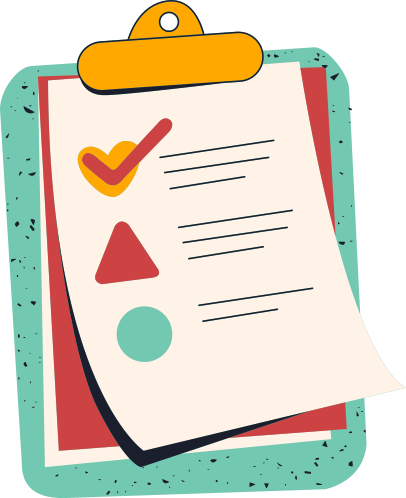 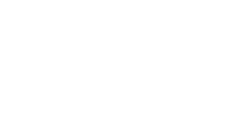 Câu chuyện cho thấy An – đrây – ca là một cậu bé như thế nào?
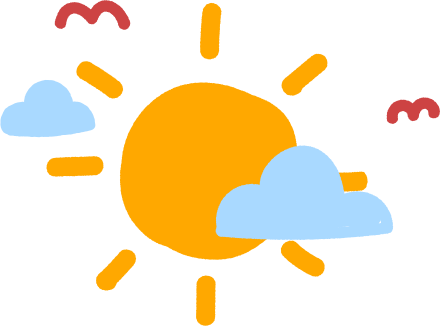 + Là cậu bé rất thương ông.
+ Là cậu bé dám nhận lỗi khi mắc lỗi.
+ Rất có ý thức trách nhiệm, trung thực và nghiêm khắc với lỗi lầm của bản thân …
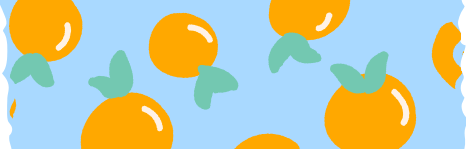 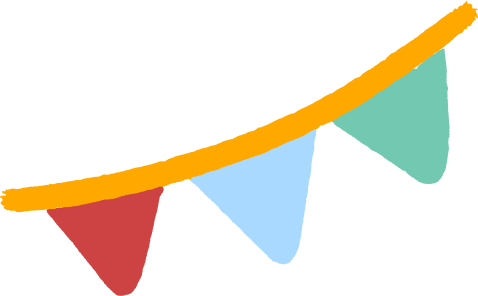 Câu chuyện muốn nói với chúng ta điều gì?
Tình yêu thương, ý thức trách nhiệm đối với người thân, lòng trung thực và sự nghiêm khắc với nỗi lầm của bản thân.
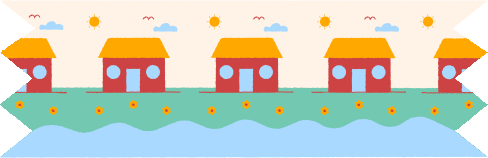 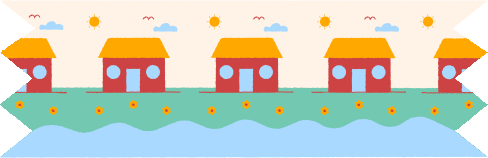 NỘI DUNG
Ca ngợi tình cảm yêu thương và ý thức trách nhiệm đối với người thân, lòng trung thực, dũng cảm, sự nghiêm khắc với lỗi lầm bản thân của An-đrây-ca.
Tình yêu thương, ý thức trách nhiệm đối với người thân, tính trung thực và sự nghiêm khắc với lỗi lầm của bản thân.
Em học được gì ở An-đrây-ca?
LUYỆN ĐỌC DIỄN CẢM
- Giọng kể trầm buồn
- Giọng An- đrây –ca: buồn, day dứt
- Giọng mẹ: an ủi, dịu dàng
Bước vào phòng ông nằm, em hoảng hốt thấy mẹ đang khóc nấc lên. Thì ra ông đã qua đời. “Chỉ vì mình mải chơi bóng, mua thuốc về chậm mà ông chết.” – An-đrây-ca òa khóc và kể hết mọi chuyện cho mẹ nghe. Mẹ an ủi em:
- Không, con không có lỗi. Chẳng thuốc nào cứu nổi ông đâu. Ông đã mất từ lúc con vừa ra khỏi nhà.
[Speaker Notes: Giọng đọc]
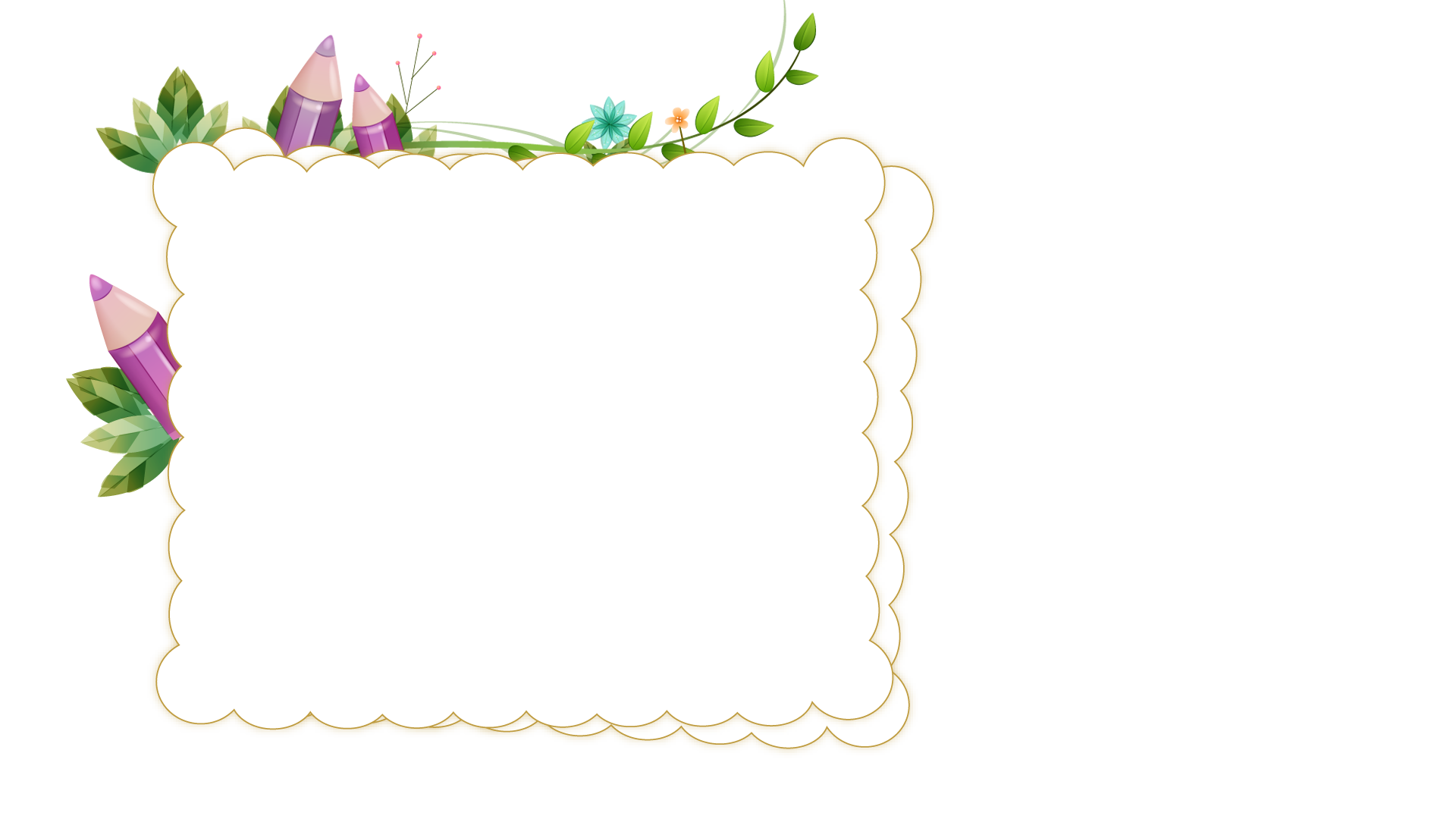 THI ĐỌC DIỄN CẢM TOÀN BÀI
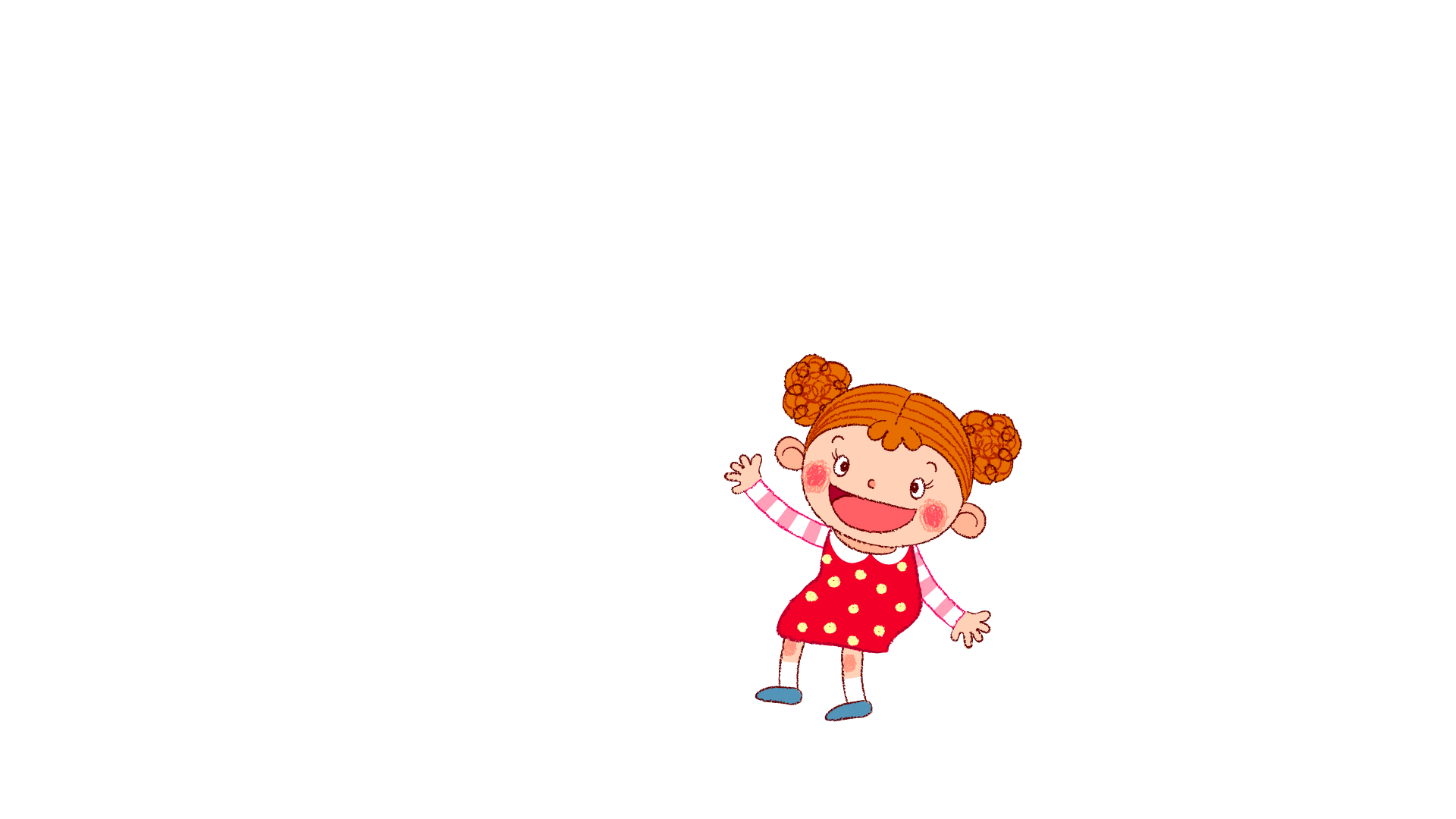 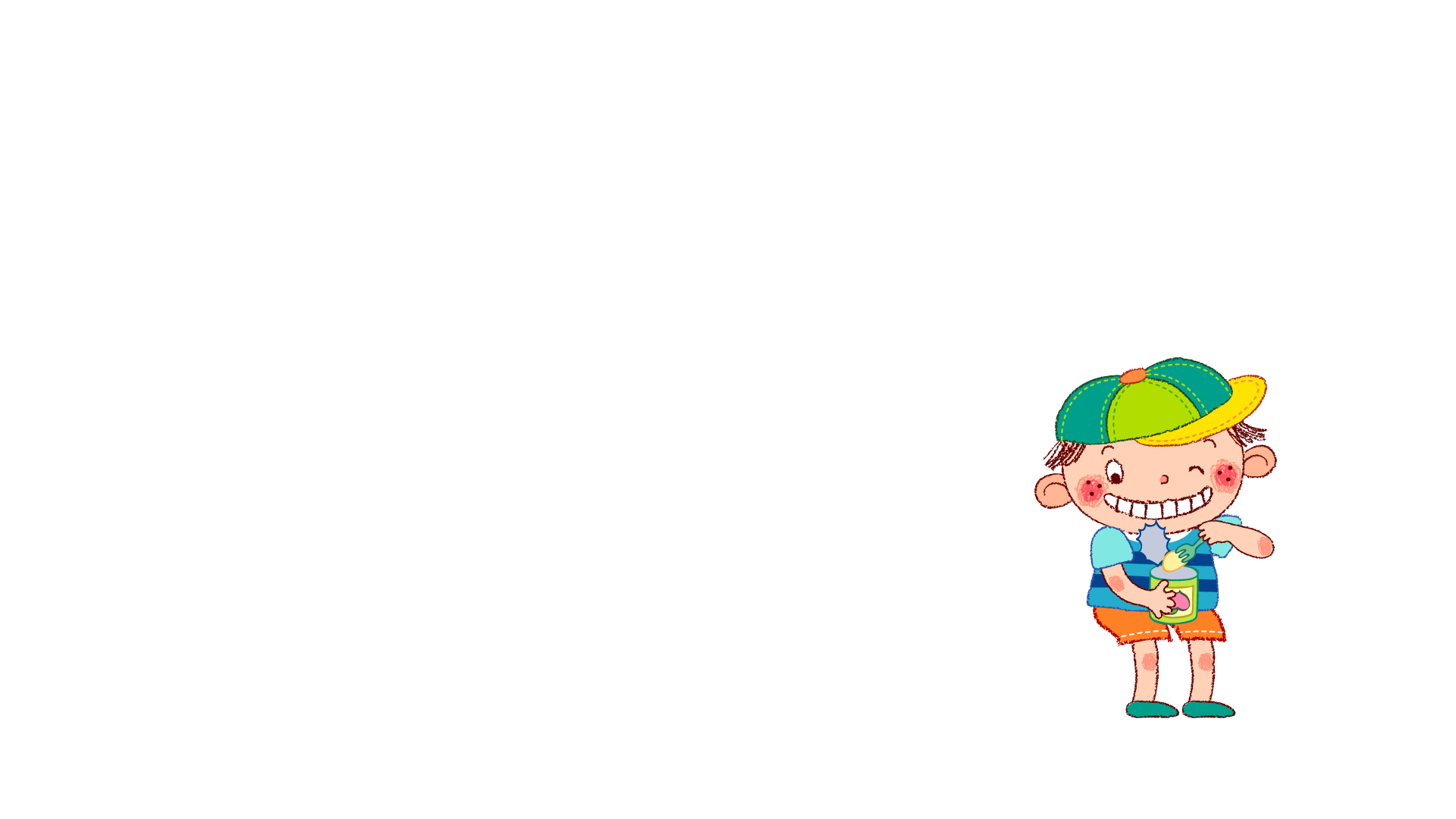 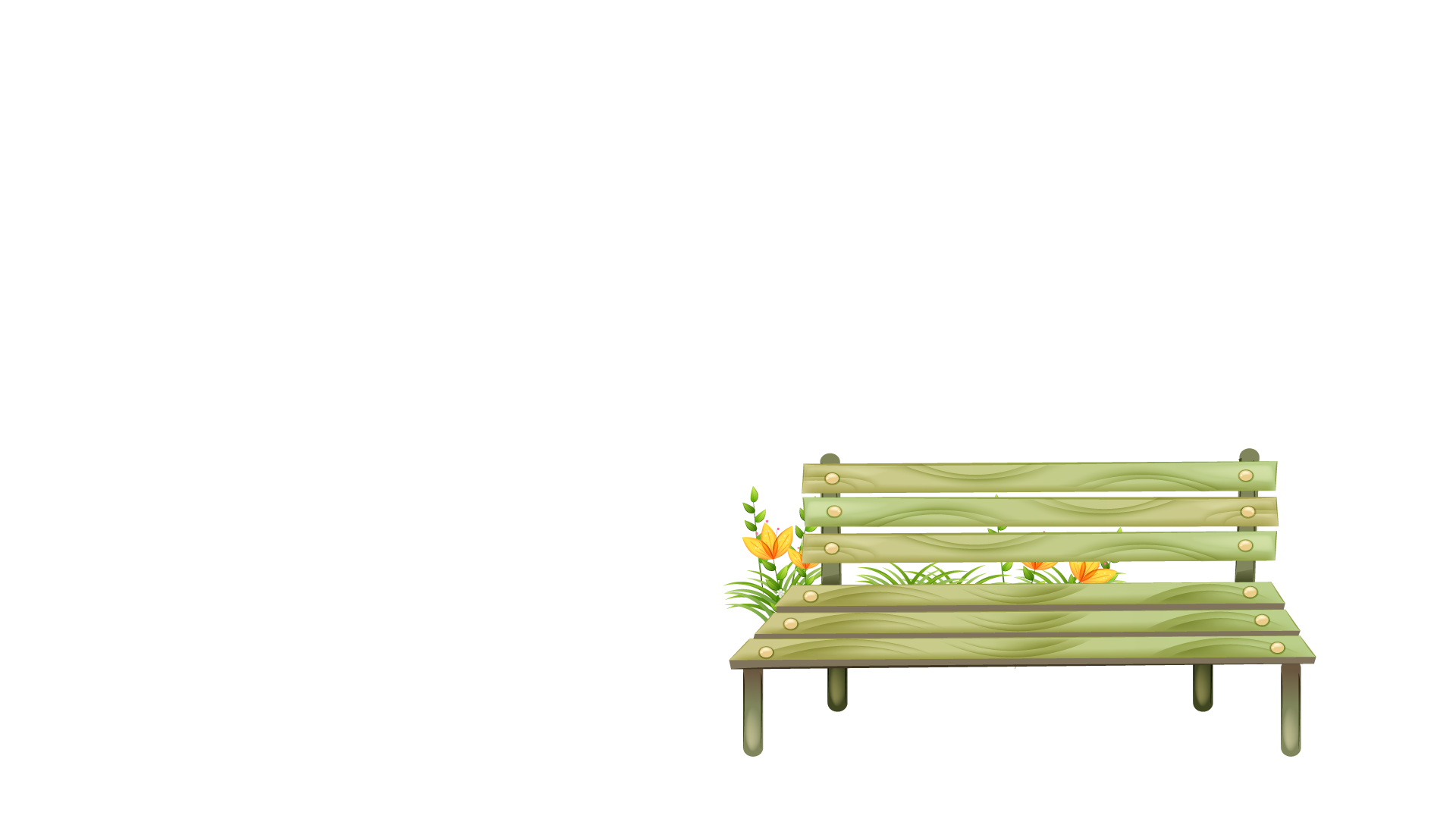 DẶN DÒ
01
Luyện đọc diễn cảm toàn bài
Ghi nhớ nội dung của bài
02
Chuẩn bị bài sau: “ Chị em tôi”
03
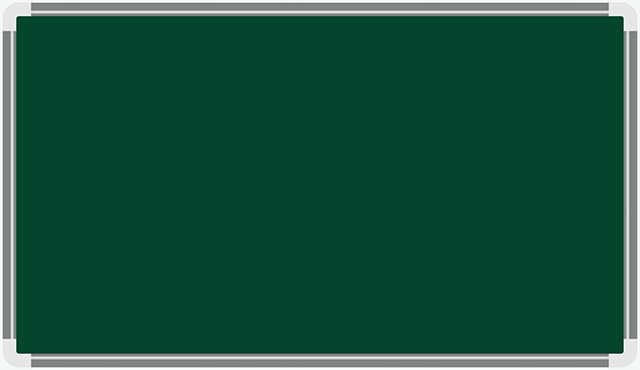 Thứ hai ngày 11 - 10 - 2021
Tập đọc
Nỗi dằn vặt của An-đrây-ca
Theo Xu – khôm – lin - xki
Nội dung: Ca ngợi tình cảm yêu thương và ý thức trách nhiệm đối với người thân, lòng trung thực, dũng cảm, sự nghiêm khắc với lỗi lầm bản thân của An-đrây-ca.
Toán
Phép cộng
Phép cộng
48352 + 21026 = ?
Cộng theo thứ tự từ phải sang trái :
2 cộng 6 bằng 8, viết 8.
5 cộng 2 bằng 7, viết 7.
3 cộng 0 bằng 3, viết 3.
8 cộng 1 bằng 9, viết 9.
4 cộng 2 bằng 6, viết 6.
48352
21026
+
3
7
6
9
8
69378
48352 + 21026 = …
Phép cộng
b) 367859 + 541728 = ?
Cộng theo thứ tự từ phải sang trái :
9 cộng 8 bằng 17, viết 7 nhớ 1.
5 cộng 2 bằng 7, thêm 1 bằng 8, viết 8.
8 cộng 7 bằng 15, viết 5 nhớ 1.
7 cộng 1 bằng 8, thêm 1 bằng 9, viết 9.
6 cộng 4 bằng 10, viết 0 nhớ 1.
3 cộng 5 bằng 8, thêm 1 bằng 9, viết 9.
367859
541728
+
5
8
9
0
9
7
909587
367859 + 541728 = …
Phép cộng
Muốn thực hiện phép cộng các số tự nhiên ta làm như thế nào?
Muốn thực hiện phép cộng các số tự nhiên ta làm như sau:
    + Đặt tính: Viết số hạng này dưới số hạng kia, sao cho các hàng thẳng cột với nhau.
    + Tính: Cộng theo thứ tự từ phải sang trái, bắt đầu từ hàng đơn vị.
Phép cộng
LUYỆN TẬP
BÀI 1. Đặt tính rồi tính:
4 682
2 305
6 987
5 247 
2 741
7 988
2 968
6 524
9 492
3 917
5 267
9 184
+
+
+
+
4 682 + 2 305
2 968 + 6 524
3 917 + 5 267
5 247 + 2 741
Bài 2:  Tính
b)
a)
43 4390
7 032
597023
14 660
4 685 + 2 347 =
6 094 + 8 566 =
793 575 + 6 425 =
57 696 + 814 =
186 954 + 247 436 =
514 625 + 82 398 =
58 510
800 000
BÀI 3.
Một huyện trồng 325 164 cây lấy gỗ và 60 830 cây ăn quả. Hỏi huyện đó trồng được tất cả bao nhiêu cây?
Bài giải
Huyện đó trồng được tất cả số cây là:
325 164 + 60 830 = 385 994 (cây)
						Đáp số: 385 994 cây
BÀI 4. Tìm x:
a. x – 363 = 975
b. 207 + x = 815
x  = 815 - 207
x  = 608
x 	   = 975 + 363
x 	   = 1 338
DẶN DÒ:
Ôn lại kiến thức 
Làm bài 29 vở BT Toán
Chuẩn bị bài sau Phép trừ
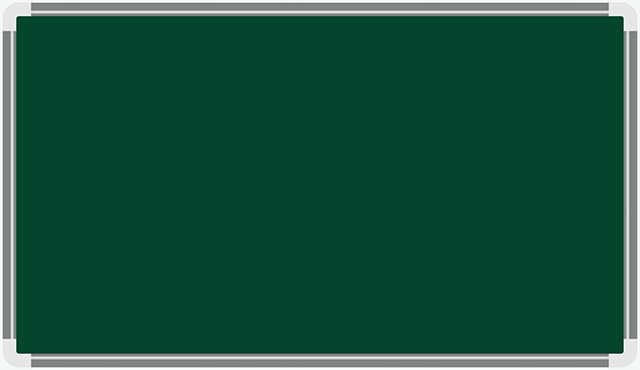 Toán
Phép cộng
Khoa học
Sử dụng thực phẩm sạch và an toàn.
Một số cách bảo quản thức ăn
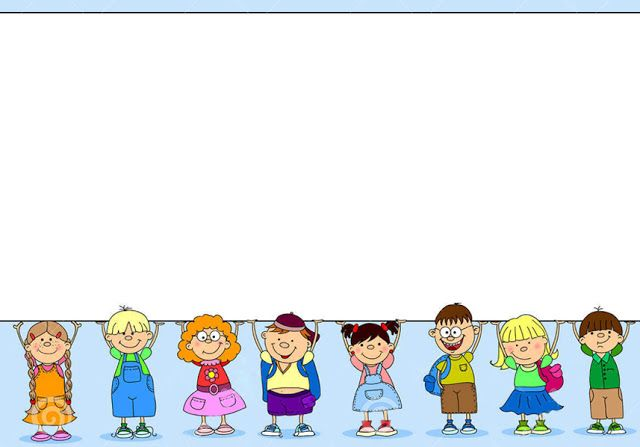 Vì sao hằng ngày cần ăn nhiều rau và quả chín?
KHỞI ĐỘNG
Ăn nhiều rau, quả để có đủ loại vi-ta-min, chất khoáng cần thiết cho cơ thể. 
 Các chất xơ trong rau, quả còn giúp chống táo bón.
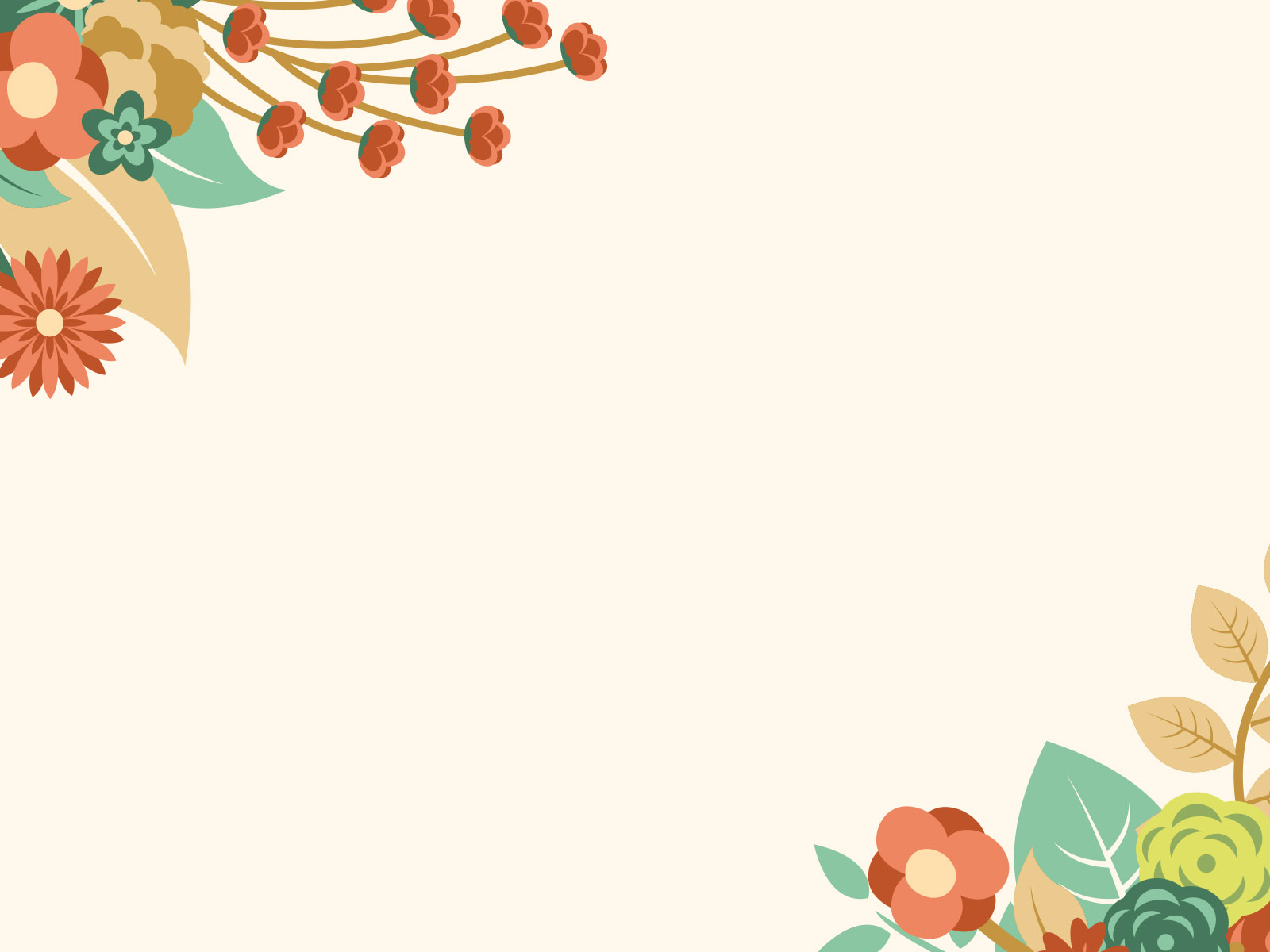 KHOA HỌC LỚP 4
Sử dụng thực phẩm sạch và an toàn
1. Sử dụng thực phẩm sạch và an toàn.
- Quan sát các hình ảnh sau và cho biết:
Thế nào là thực phẩm sạch và an toàn?
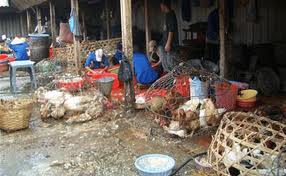 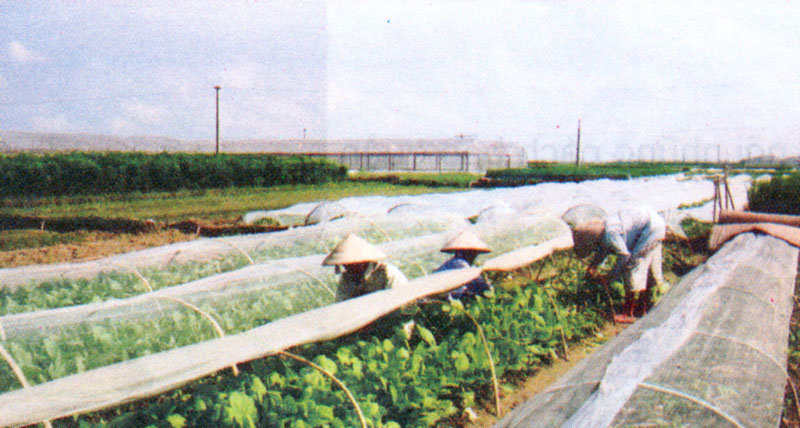 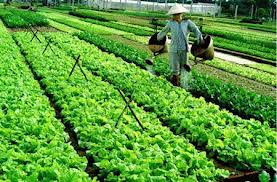 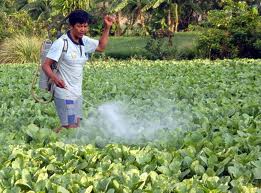 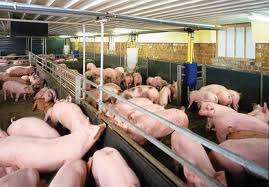 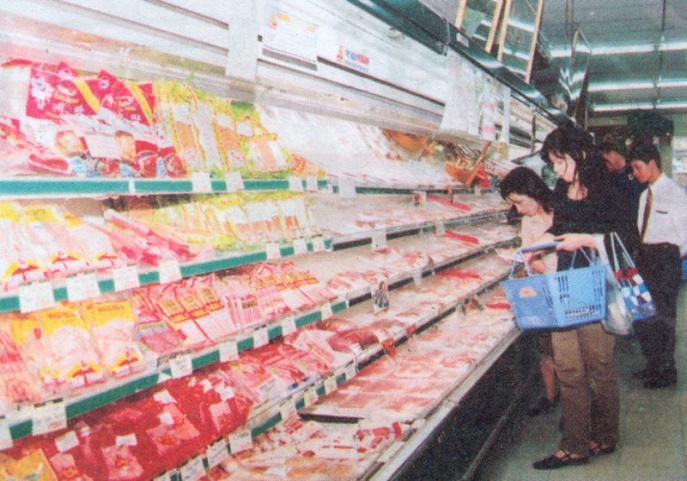 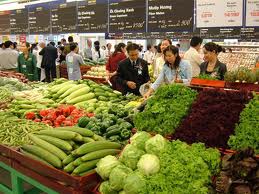 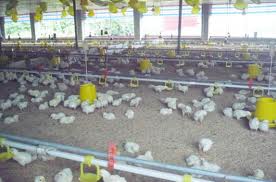 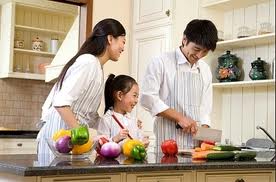 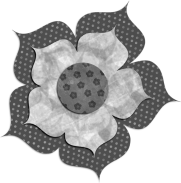 * Thực phẩm sạch và an toàn là thực phẩm:
+ Giữ được chất dinh dưỡng.
+ Được nuôi trồng, bảo quản và chế biến hợp vệ sinh.
+ Không bị nhiễm khuẩn, hoá chất.
+ Không gây ngộ độc hoặc gây hại lâu dài cho sức khoẻ người sử dụng.
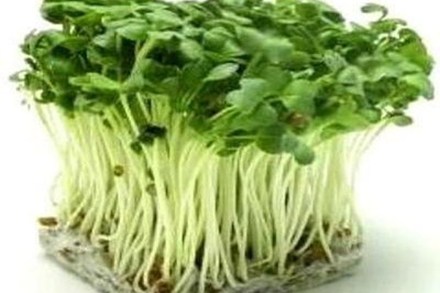 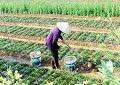 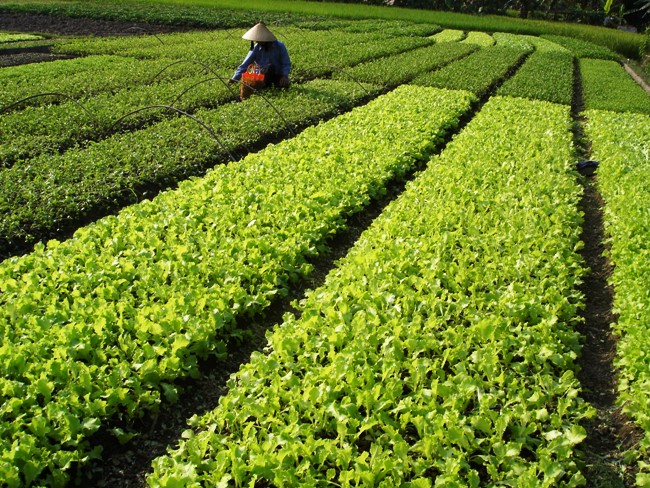 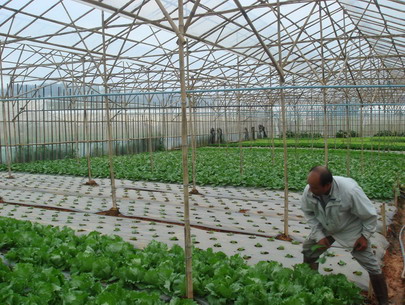 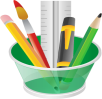 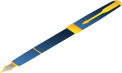 2. Các biện pháp thực hiện vệ sinh an toàn thực phẩm.
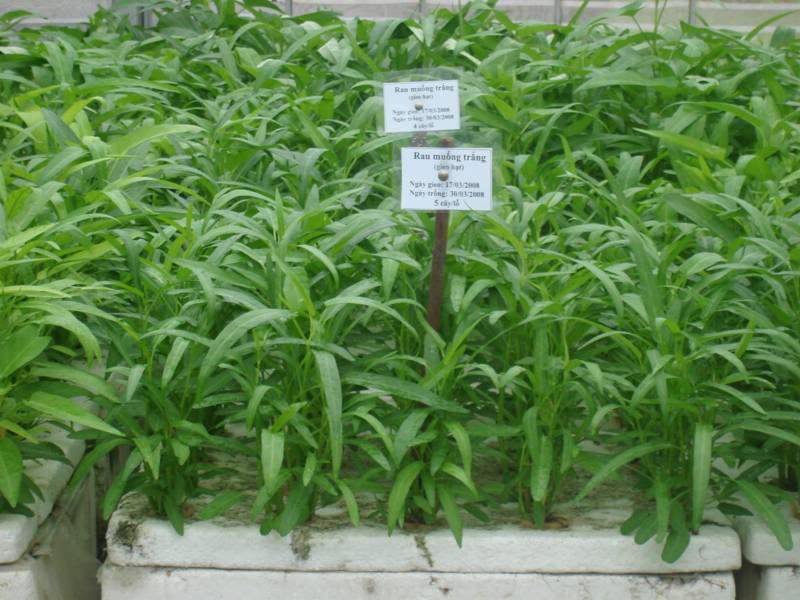 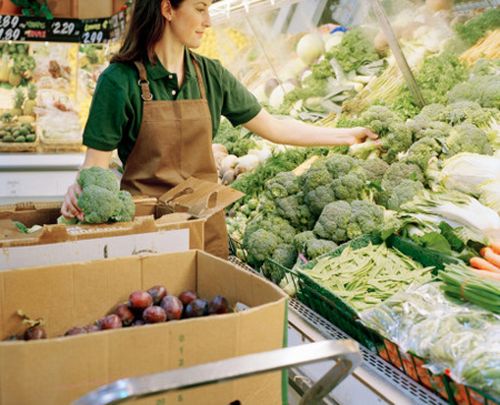 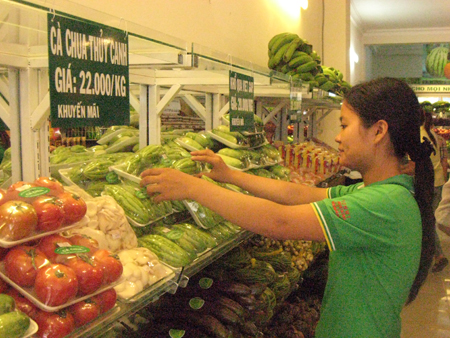 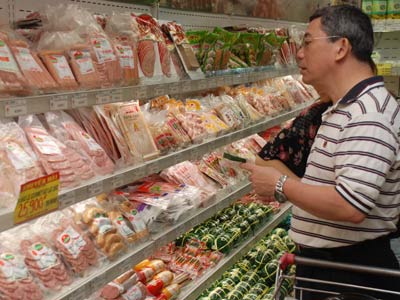 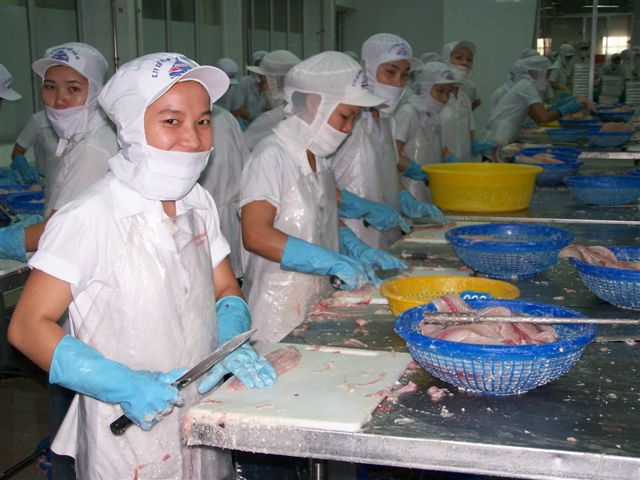 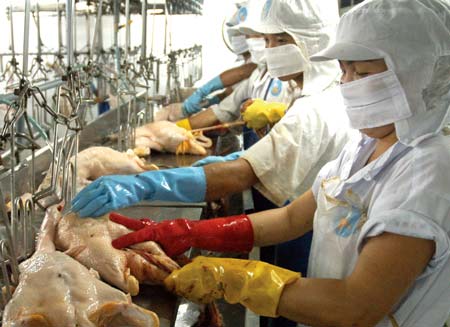 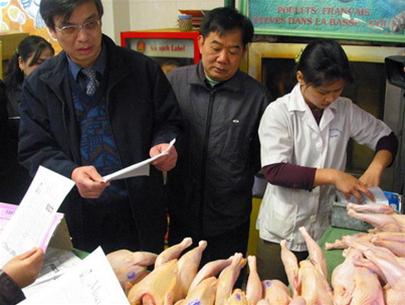 Các con hãy suy nghĩ và trả lời các câu hỏi dưới đây :
1) Hãy nêu cách chọn thức ăn tươi sạch?
2) Vì sao không nên dùng thực phẩm có màu sắc và mùi vị lạ?
3) Khi rửa thực phẩm, rau quả, dụng cụ nấu ăn, chúng ta phải lưu ý điều gì?
4) Thức ăn đã được nấu ta nên sử dụng như thế nào?
5) Khi mua đồ hộp cần chú ý điều gì?Cách nhận ra thức ăn ôi thiu, rau úa, héo?
2. Để thực hiện vệ sinh an toàn thực phẩm cần:
* Chọn thức ăn tươi, sạch, có giá trị dinh dưỡng, không có màu sắc và mùi vị lạ.
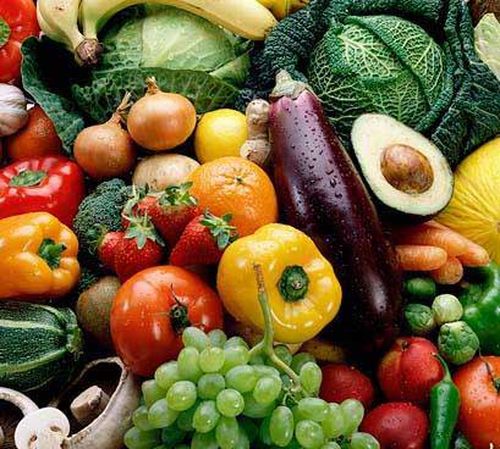 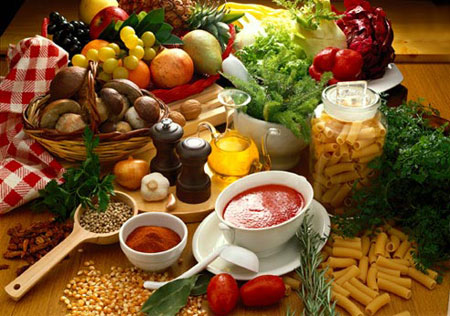 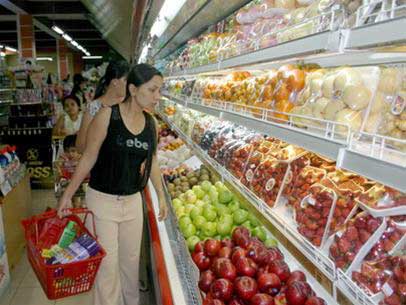 2. Để thực hiện vệ sinh an toàn thực phẩm cần:
* Dùng nước sạch để rửa thực phẩm, dụng cụ và để nấu ăn.
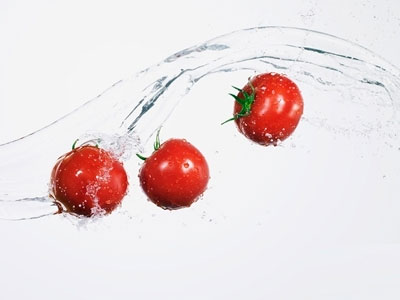 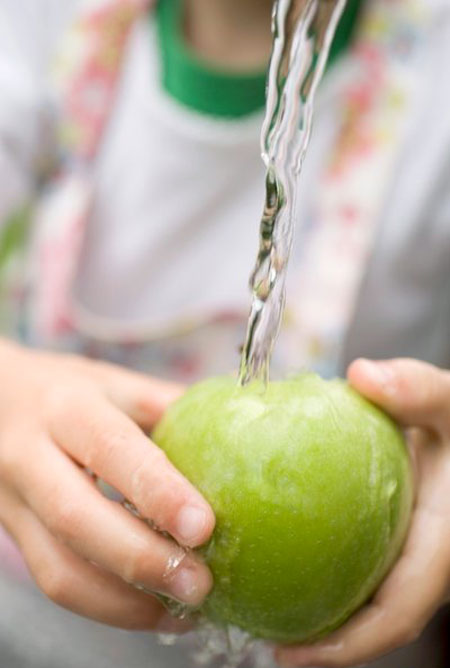 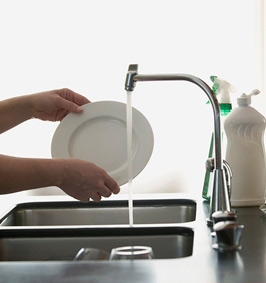 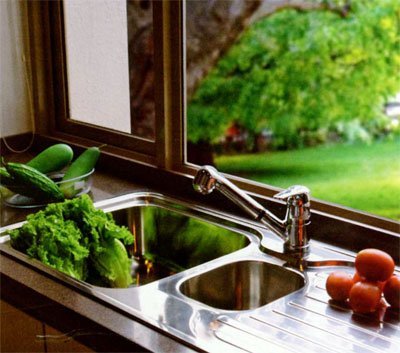 * Thức ăn được nấu chín. Nấu xong nên ăn ngay.
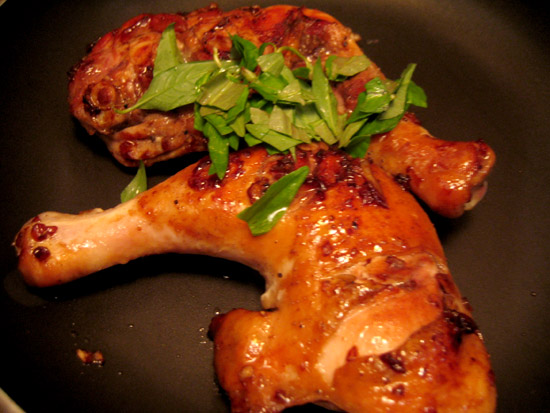 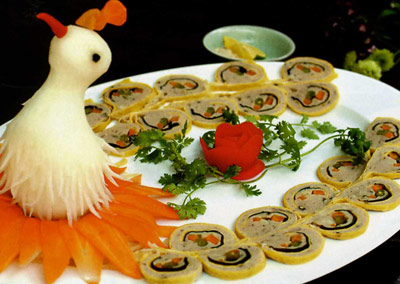 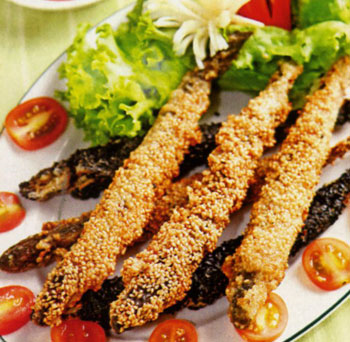 2. Để thực hiện vệ sinh an toàn thực phẩm cần:
* Thức ăn chưa dùng hết phải bảo quản đúng cách.
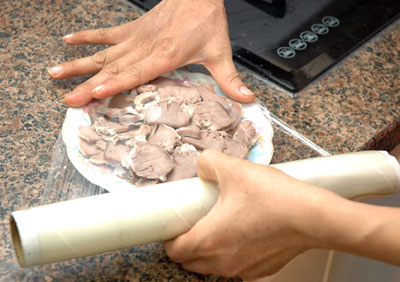 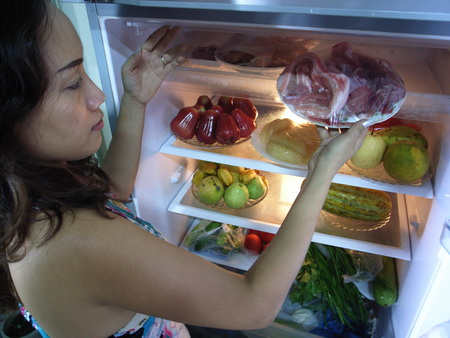 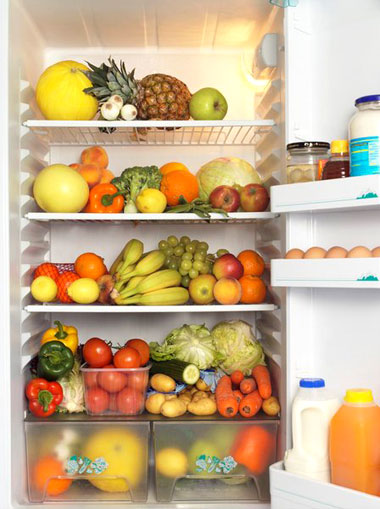 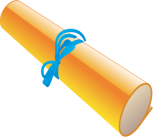 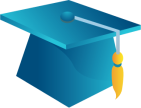 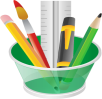 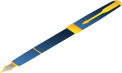 Để thực hiện vệ sinh an toàn thực phẩm cần:
- Chọn thức ăn tươi sạch, có giá trị dinh dưỡng, không có màu sắc và mùi vị lạ.
 Dùng nước sạch để rửa thực phẩm, dụng cụ và để nấu ăn.
Thức ăn được nấu chín. Nấu xong nên ăn ngay.
 Thức ăn chưa dùng hết phải bảo quản đúng cách.
Hậu quả của việc không chọn đúng thực phẩm sạch và giữ vệ sinh an toàn thực phẩm.
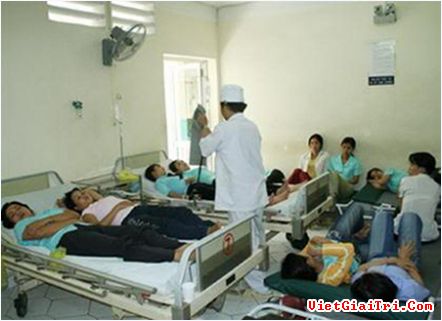 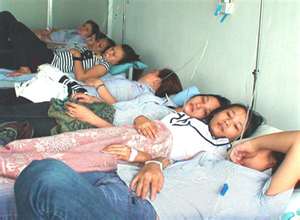 * Những bệnh nhân vào nhập viện do ngộ độc thức ăn.
BÀI HỌC
1) Thực phẩm sạch và an toàn là :
 - Thực phẩm giữ được chất dinh dưỡng;
 - Được nuôi trồng, bảo quản và chế biến hợp vệ sinh, 
 - Không gây nhiễm khuẩn, hóa chất, không gây ngộ độc 
 - Không gây hại lâu dài cho sức khỏe người sử dụng.
2) Để thực hiện vệ sinh an toàn thực phẩm cần:- Chọn thức ăn tươi, sạch, có giá trị dinh dưỡng, không có màu sắc và mùi vị lạ- Dùng nước sạch để rửa thực phẩm, dụng cụ và để nấu ăn.- Thức ăn được nấu chín, nấu xong nên ăn ngay.- Thức ăn chưa dùng hết phải bảo quản đúng cách.
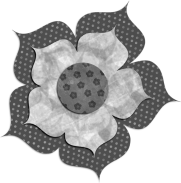 Ghi ý đúng nhất
Chọn rau quả tươi cần:
a.Quan sát hình dáng bên ngoài.
b.Quan sát màu sắc tự nhiên của chúng.
c.Cầm, sờ, nắn thử.
d.Cả a, b, c đều đúng.
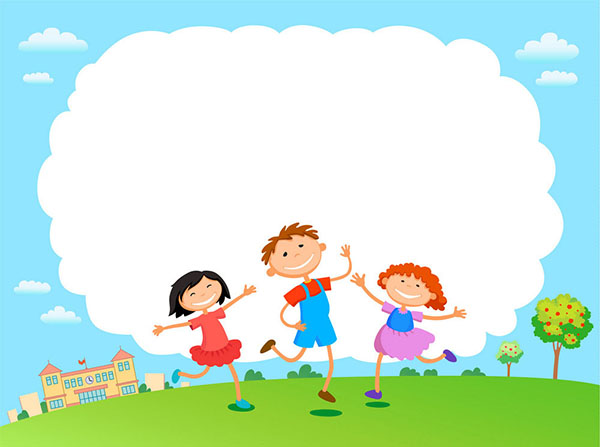 KHOA HỌC
MỘT SỐ CÁCH BẢO QUẢN THỨC ĂN
Chỉ và nói những cách bảo quản thức ăn trong từng hình
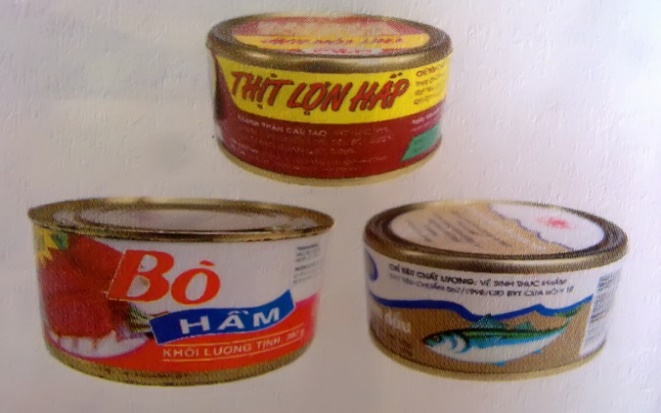 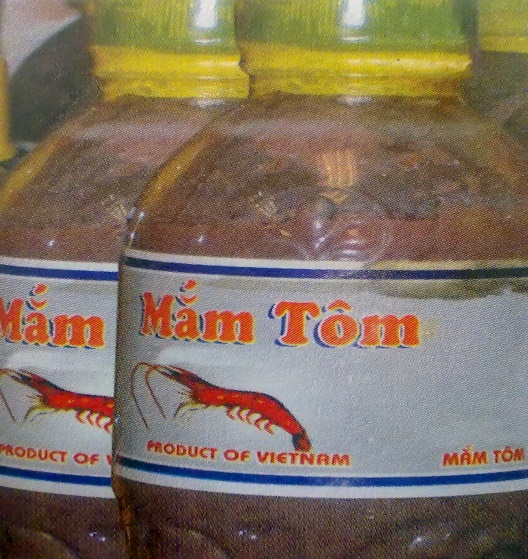 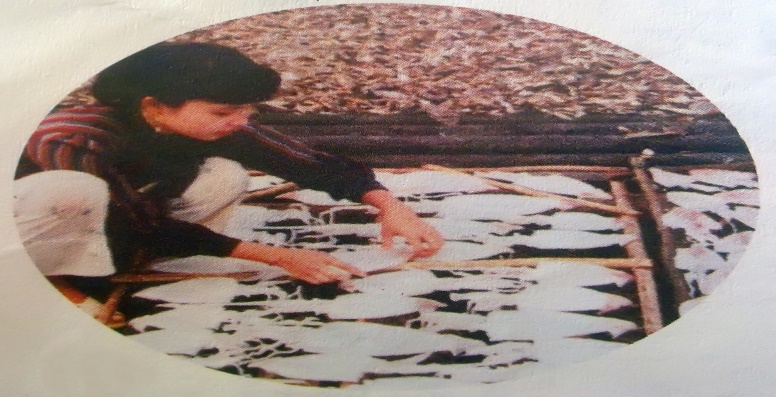 5
2
Hình 2: Đóng hộp
Hình 1: Phơi khô
Hình 5: Làm mắm
1
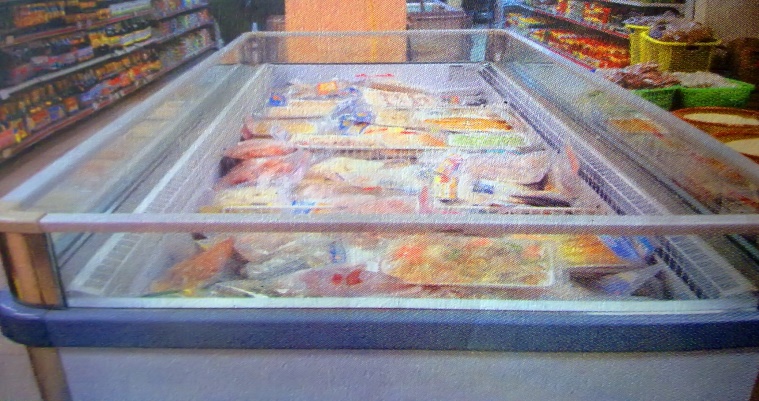 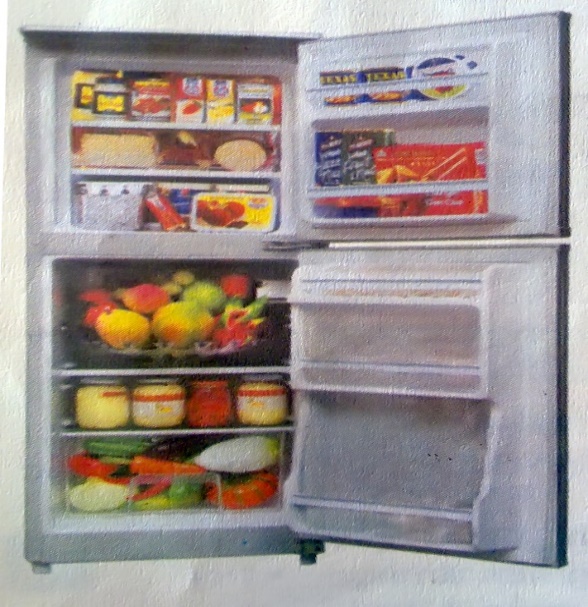 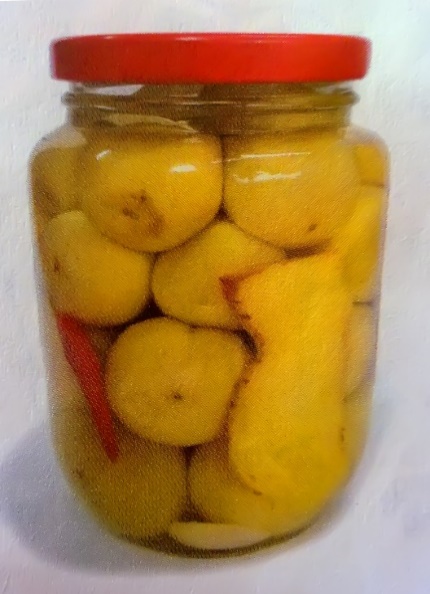 4
Hình 4: ướp lạnh
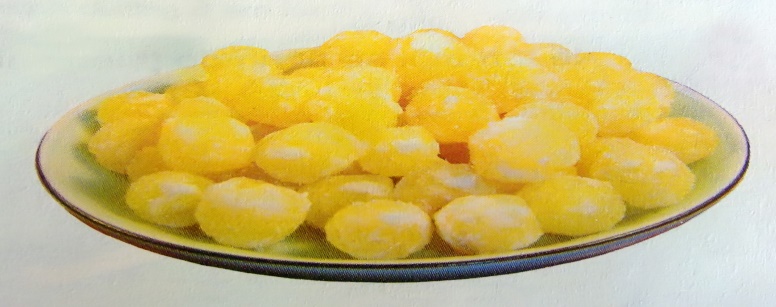 7
3
6
Hình 7: Ướp muối
( cà muối)
Hình 6: Làm mứt (cô đặc với đường)
Hình 3: Ướp lạnh
phơi khô
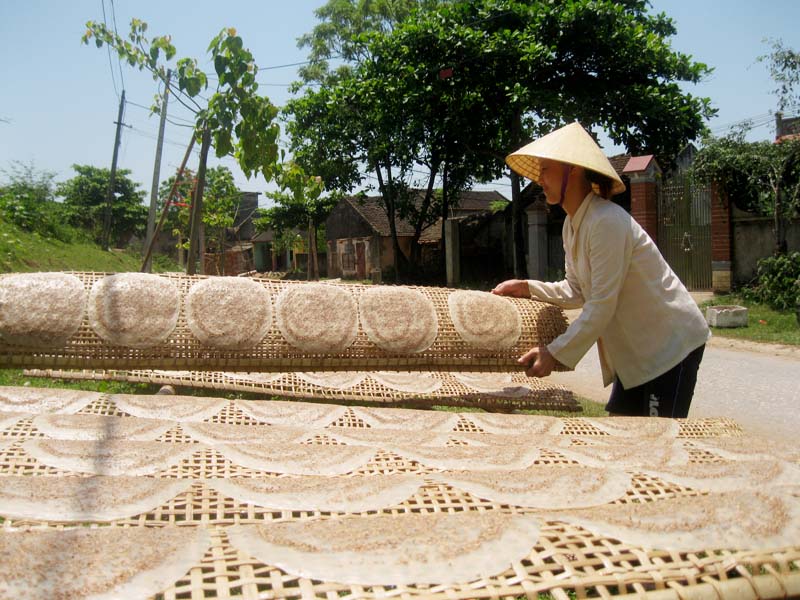 phơi khô
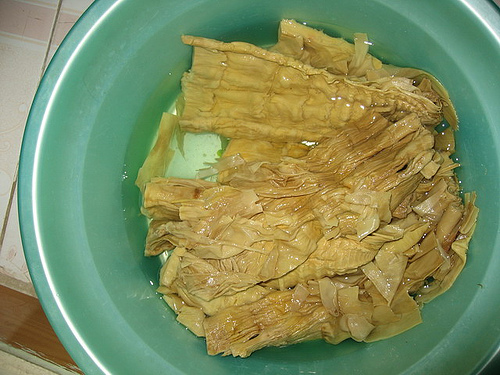 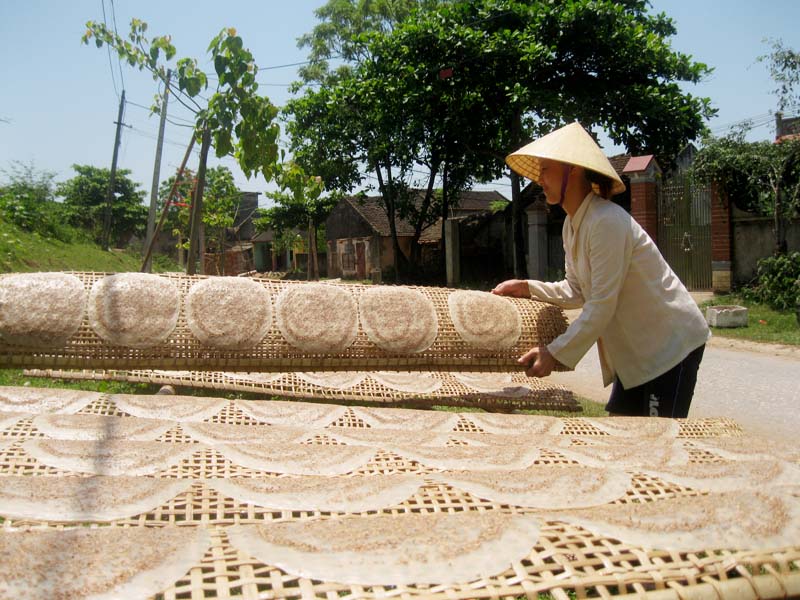 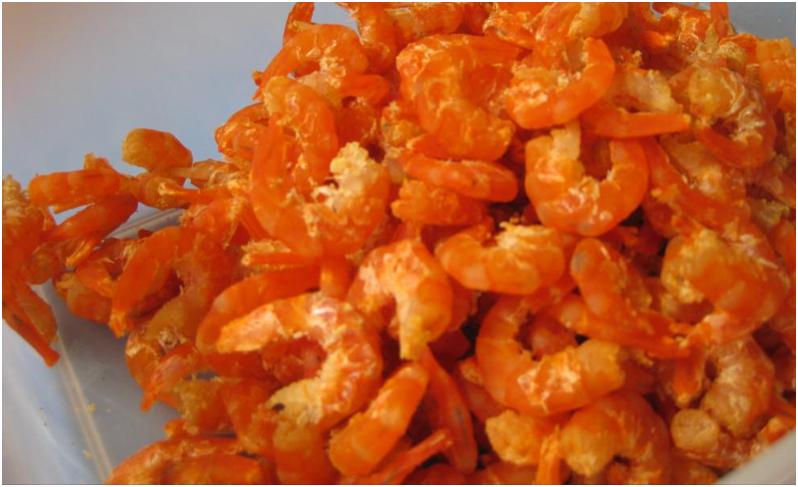 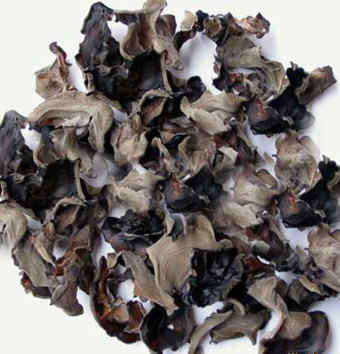 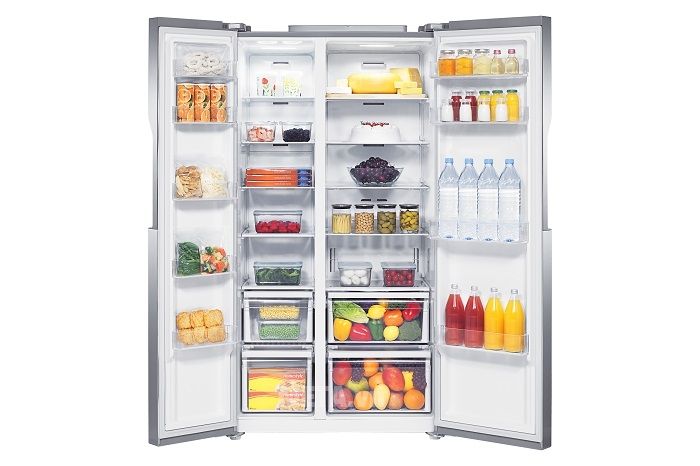 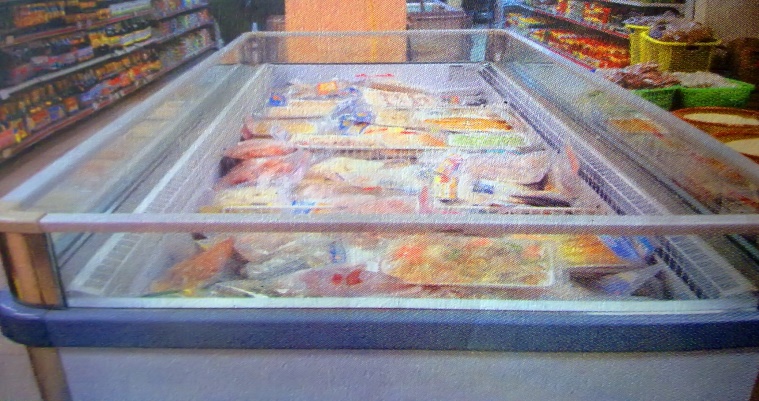 Ướp lạnh
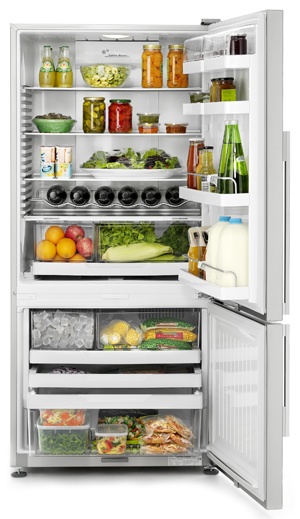 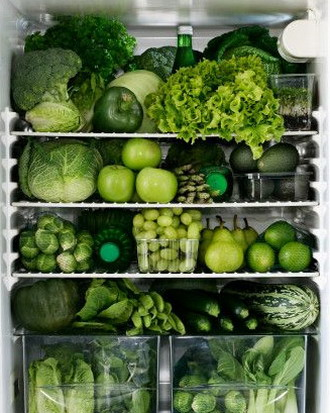 Ướp lạnh
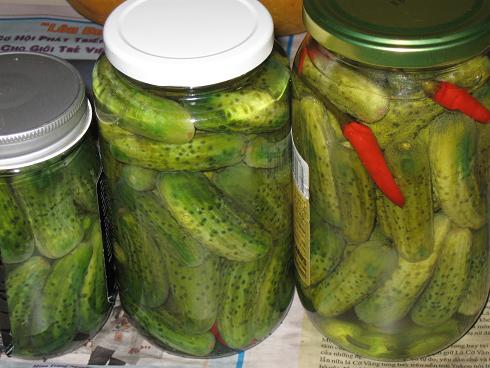 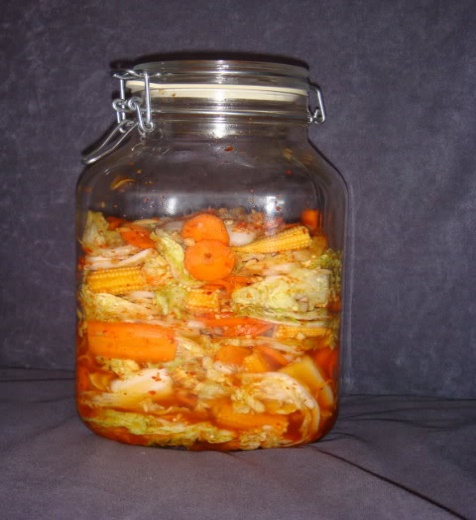 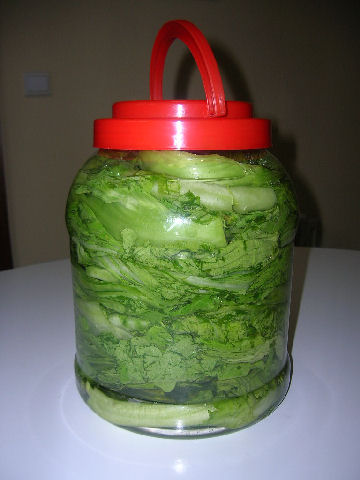 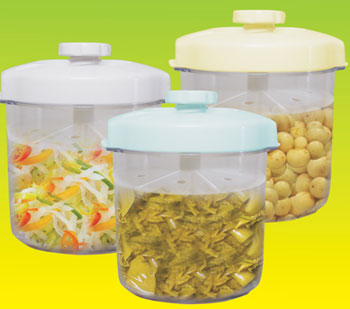 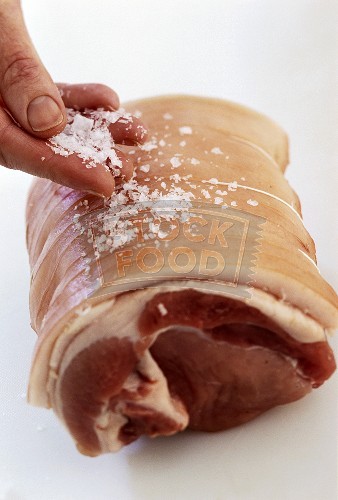 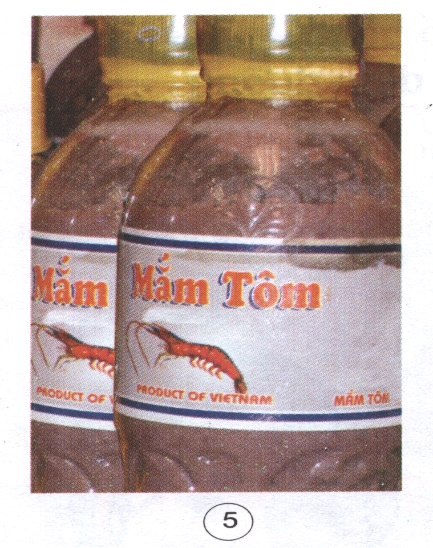 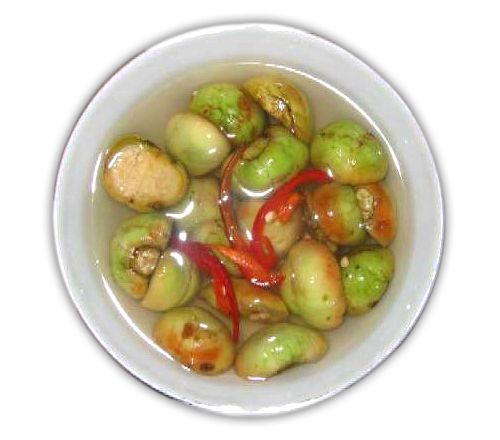 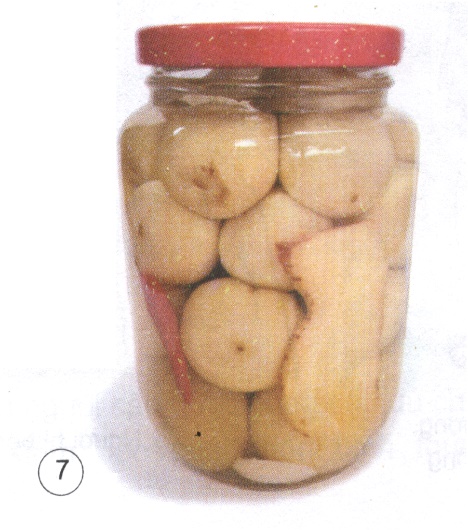 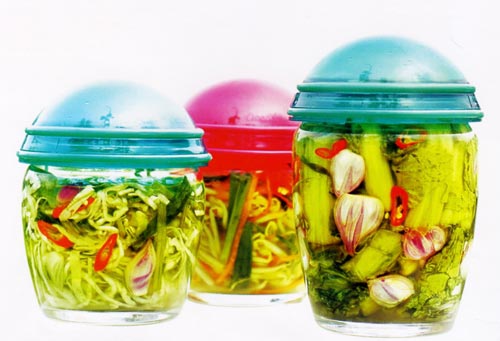 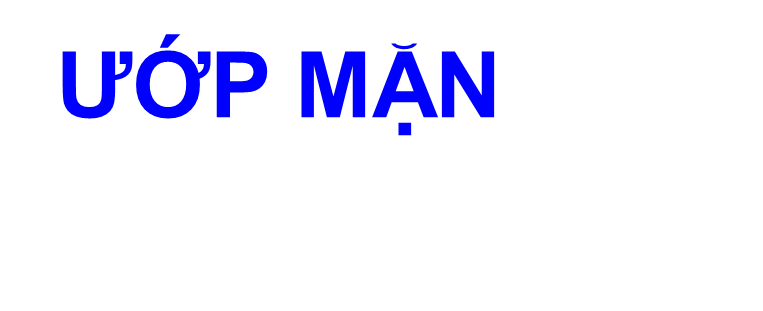 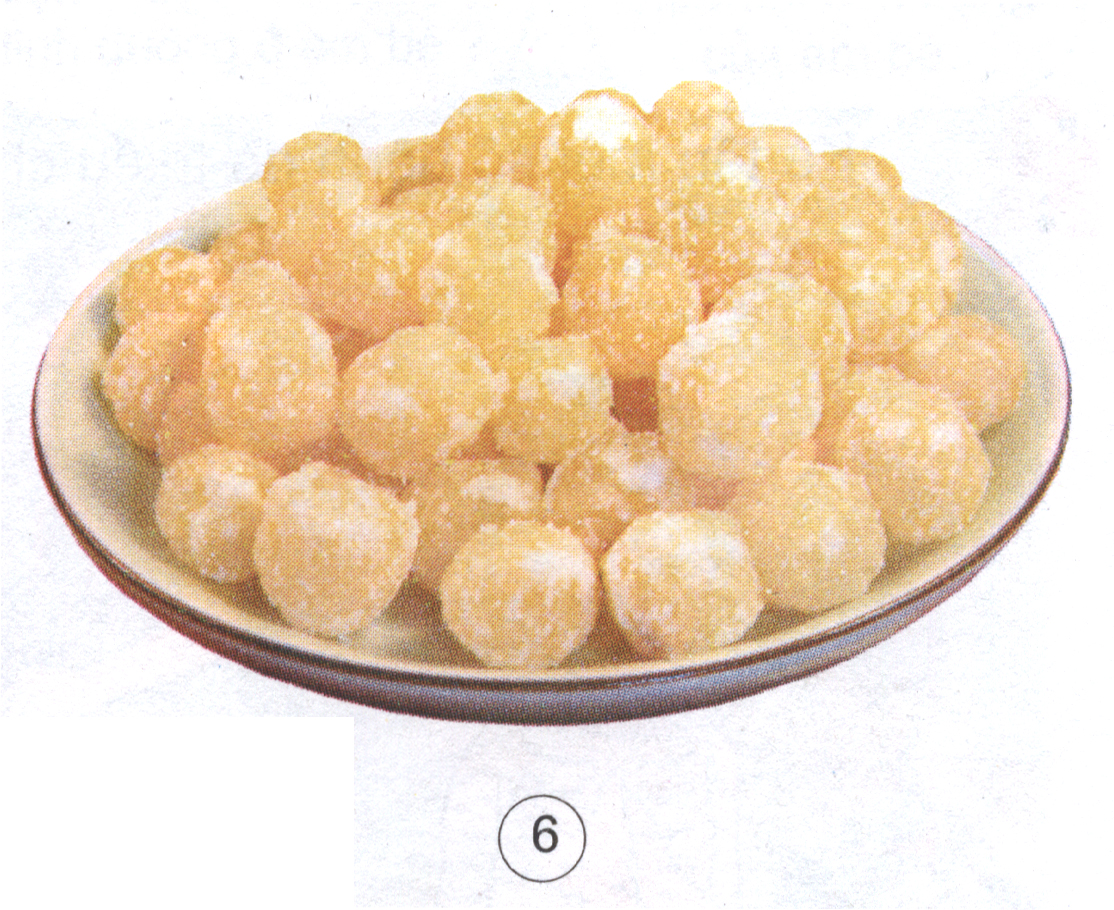 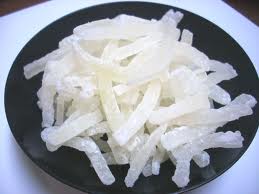 LÀM MỨT
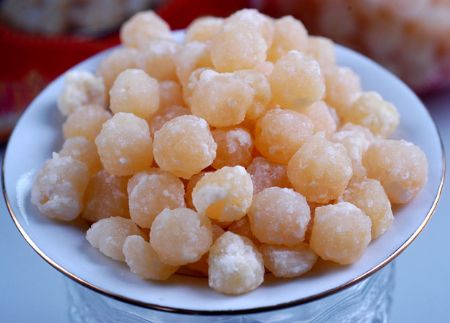 MỨT  SEN
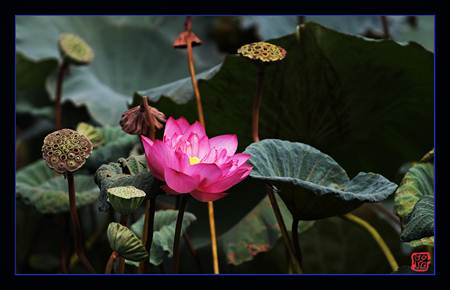 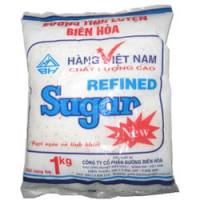 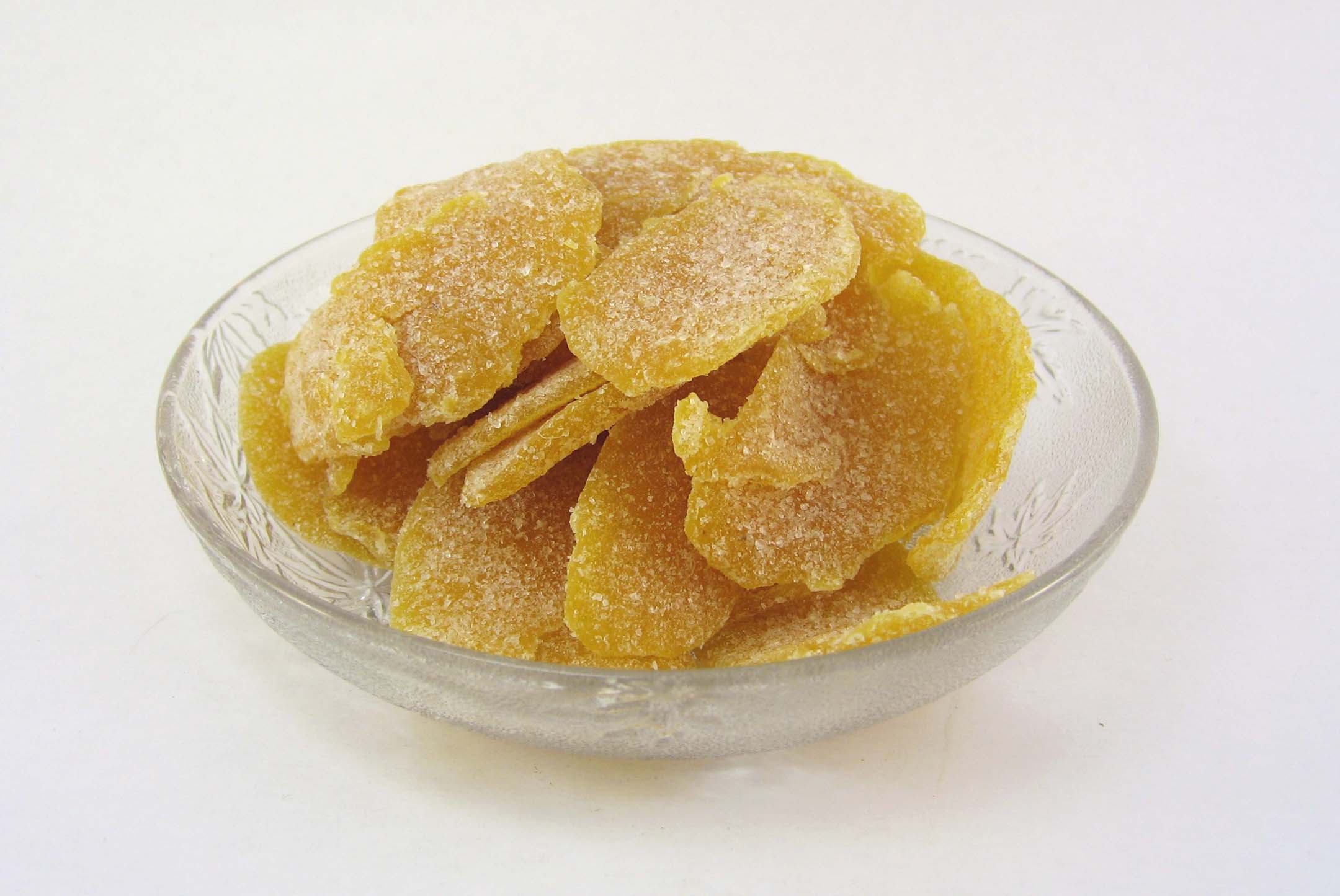 MỨT GỪNG
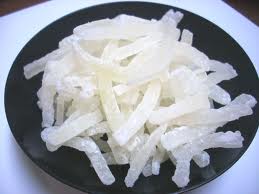 MỨT BÍ
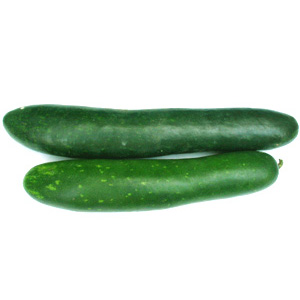 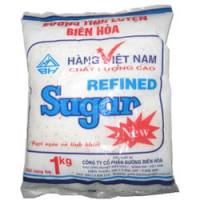 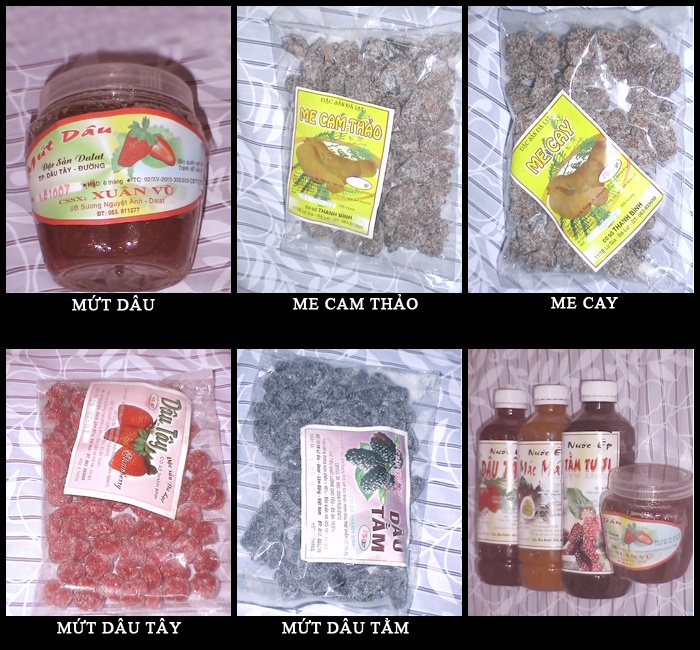 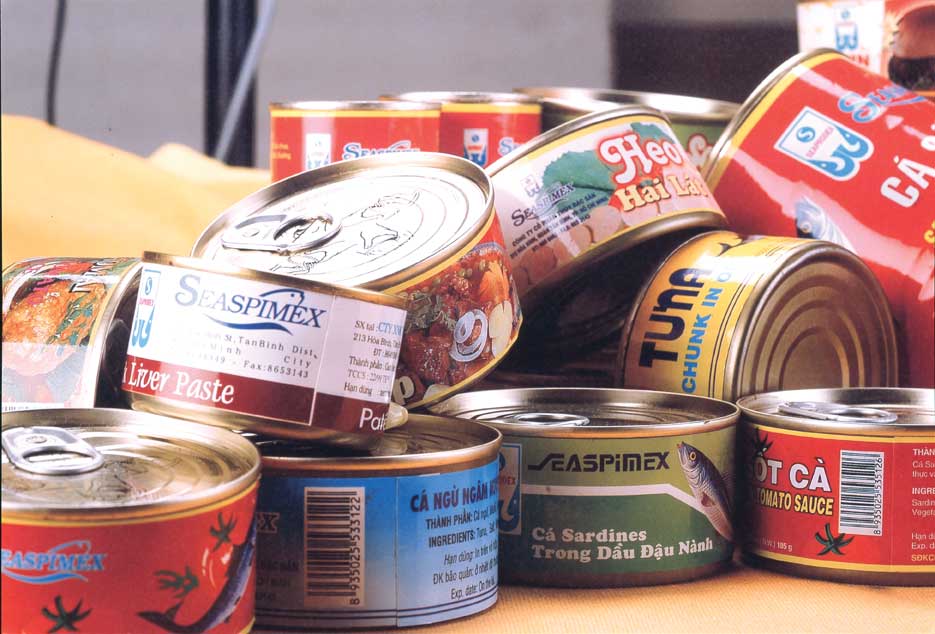 Đóng hộp
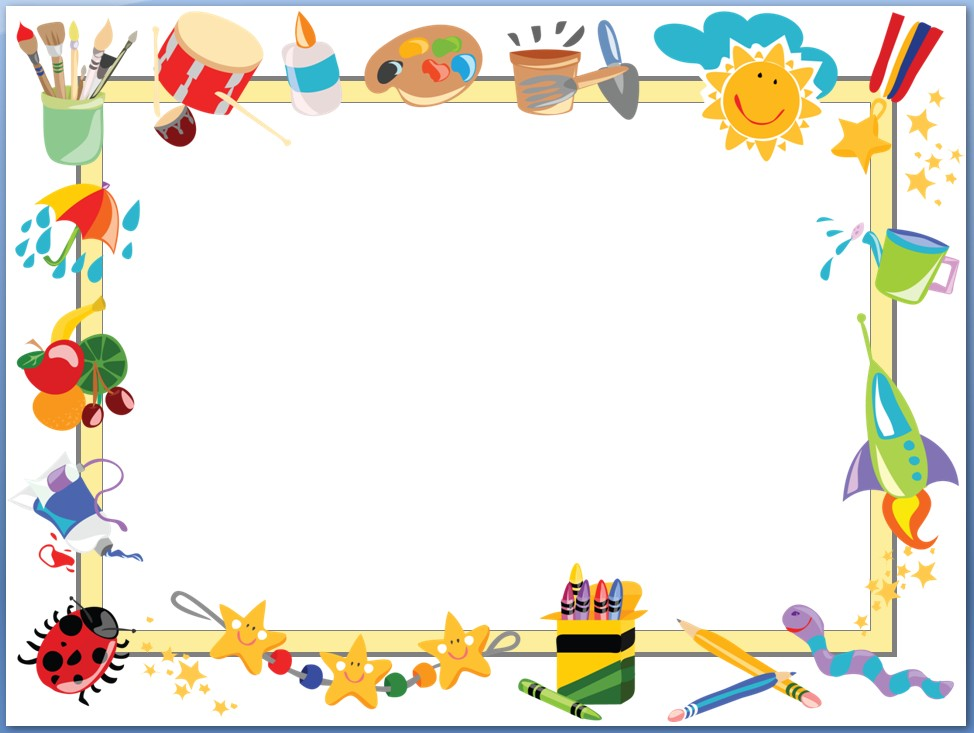 1.Các cách bảo quản thức ăn:
  		*  Phơi khô, sấy ...
		*  Đóng hộp
		*  Ướp lạnh
		*  Ướp mặn
		*  Cô đặc với đường
Nối ô chữ ở cột A với ô chữ ở cột B cho phù hợp
B
A
Phơi khô, nướng, sấy
Làm cho vi sinh vật     không có điều kiện  hoạt động
Ướp muối, ngâm 
nước mắm
Tiêu diệt vi khuẩn và ngăn không cho vi khuẩn mới xâm nhập   vào thức ăn
Đóng hộp
Cô đặc với đường
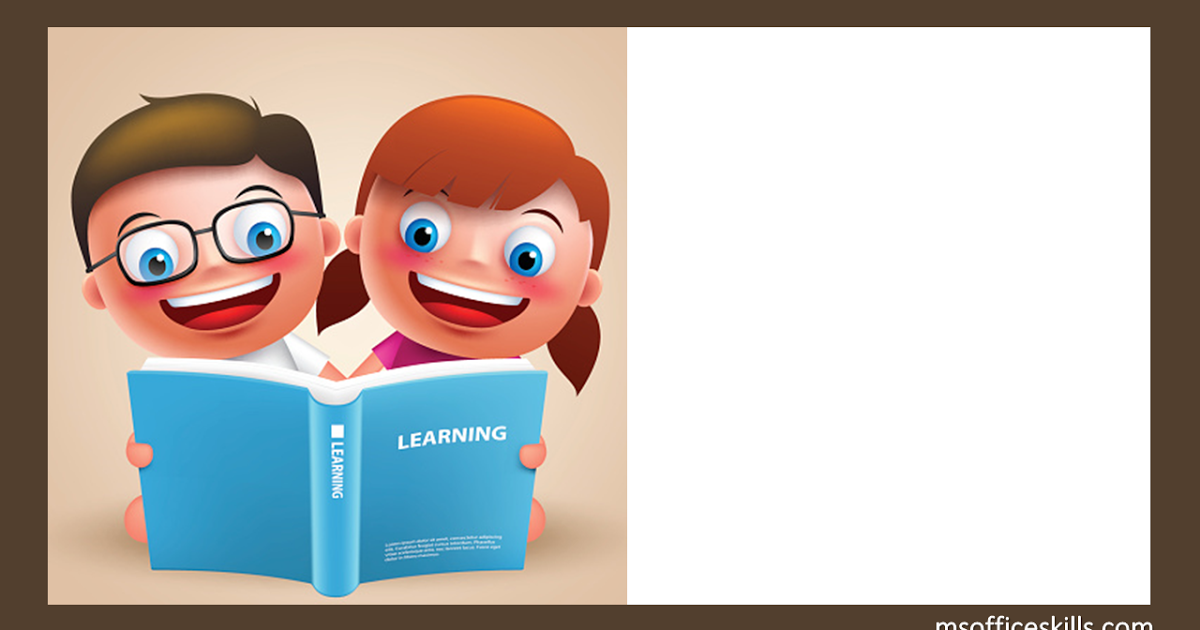 2. Tìm hiểu cơ sở khoa học của các cách bảo quản thức ăn
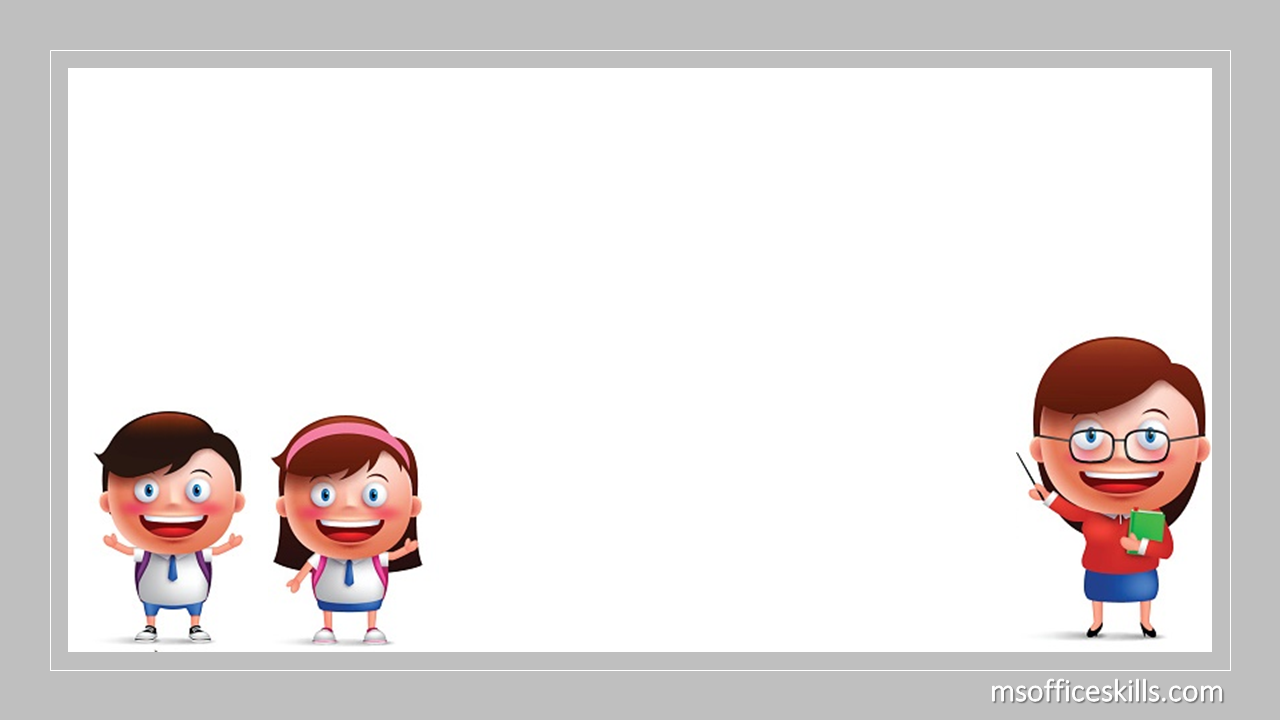 Chúng ta cần lưu ý điều gì trước khi bảo quản và sử dụng thức ăn?
Nhóm
Cô đặc 
với đường
Ướp lạnh
Đóng hộp
Phơi khô
Yêu cầu
Hãy kể tên 1 số loại thức ăn được bảo quản theo tên của nhóm
Cá, tôm mực, củ cải, măng, miến, bánh đa, mộc nhĩ
Dâu, nho, cà rốt, khế
Cá, thịt, tôm, cua, mực, các loại rau
Thịt, cá,tôm
-Trước khi bảo quản cần rửa sạch, bỏ phần ruột.
 - Các loại rau chọn tươi, bảo không dập nát úa, rửa sạch, để ráo. Trước khi sử dụng cần rửa sạch lại
Chọn quả tươi, không bị dập nát, rửa sạch, để ráo nước.
Chọn loại còn tươi, rửa sạch, loại bỏ ruột.
Phải chọn loại còn tươi, rửa sạch, loại bỏ phần dập nát để ráo nước.
Những điều cần lưu ý trước khi bảo quản và sử dụng thức ăn theo cách đã nêu ở tên của nhóm
Trước khi bảo quản các loại thực phẩm thì chúng ta cần làm gì? ( lựa chọn những thực phẩm như thế nào? Phân loại ra sao? …)
Sử dụng các thực phẩm đã qua bảo quản như thế nào?
Lựa chọn những thực phẩm tươi, không giập nát, úa. Loại bỏ những phần hư, giập nát, rửa sạch thực phẩm rồi bảo quản
Rửa sạch trước khi sử dụng
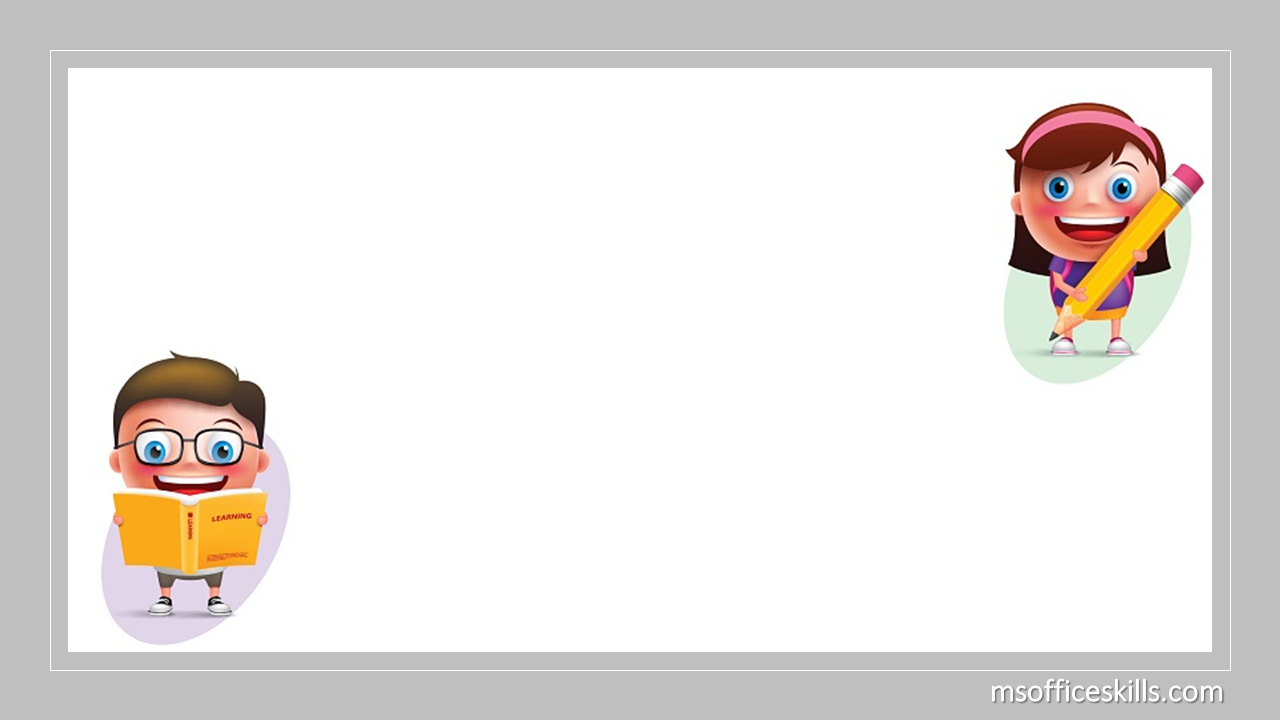 BÀI HỌC
- Trước khi bảo quản thức ăn ta cần chọn những loại thực phẩm tươi sạch, loại bỏ phần dập nát, úa,..rửa sạch để ráo nước.
- Trước khi sử dụng cần rửa sạch và có thể ngâm cho bớt mặn với loại ướp muối, không rửa lại đối với những thực phẩm cô đặc với đường và đã chế biến đóng hộp.
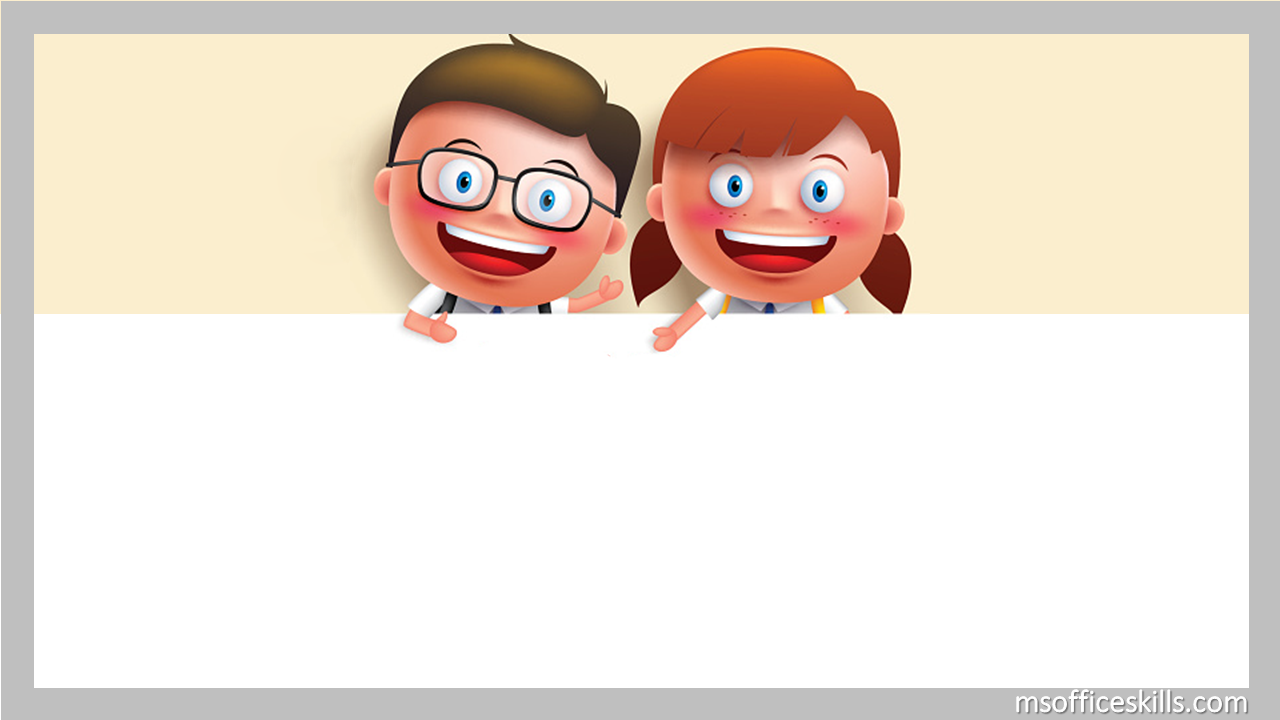 BÀI HỌC
Có nhiều cách để giữ thức ăn được lâu, không bị mất chất dinh dưỡng và ôi thiu: làm khô, ướp lạnh, ướp mặn, đóng hộp ...
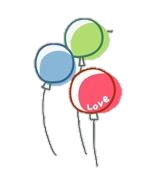 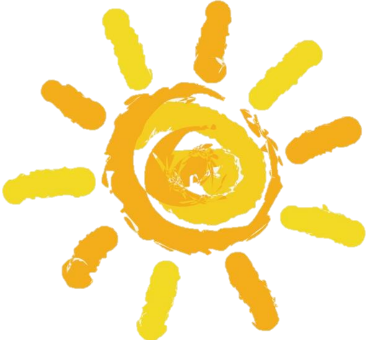 Dặn dò:
1. Xem lại nội dung bài.
2. Học ghi nhớ bài.
3. Chuẩn bị bài sau.
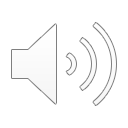 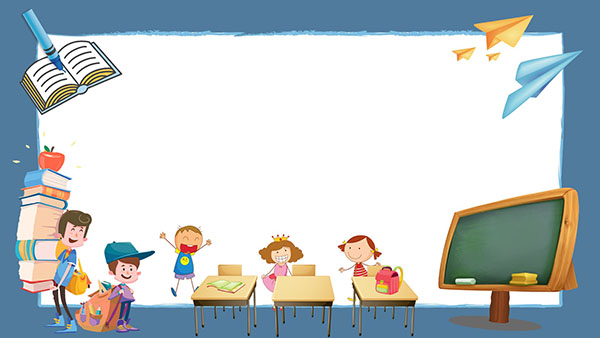 TẠM BIỆT